都筑地区センター　わくわく広場
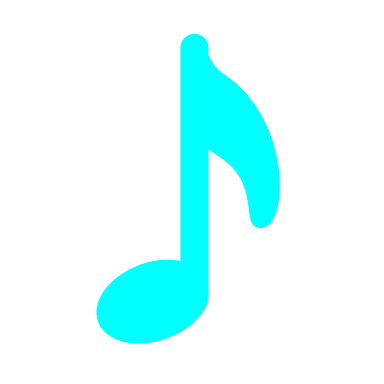 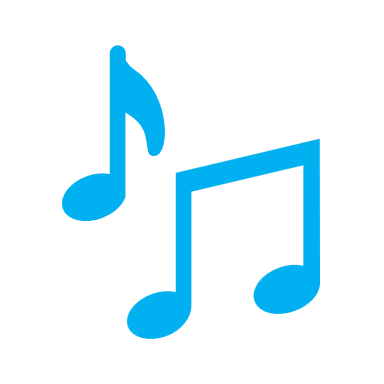 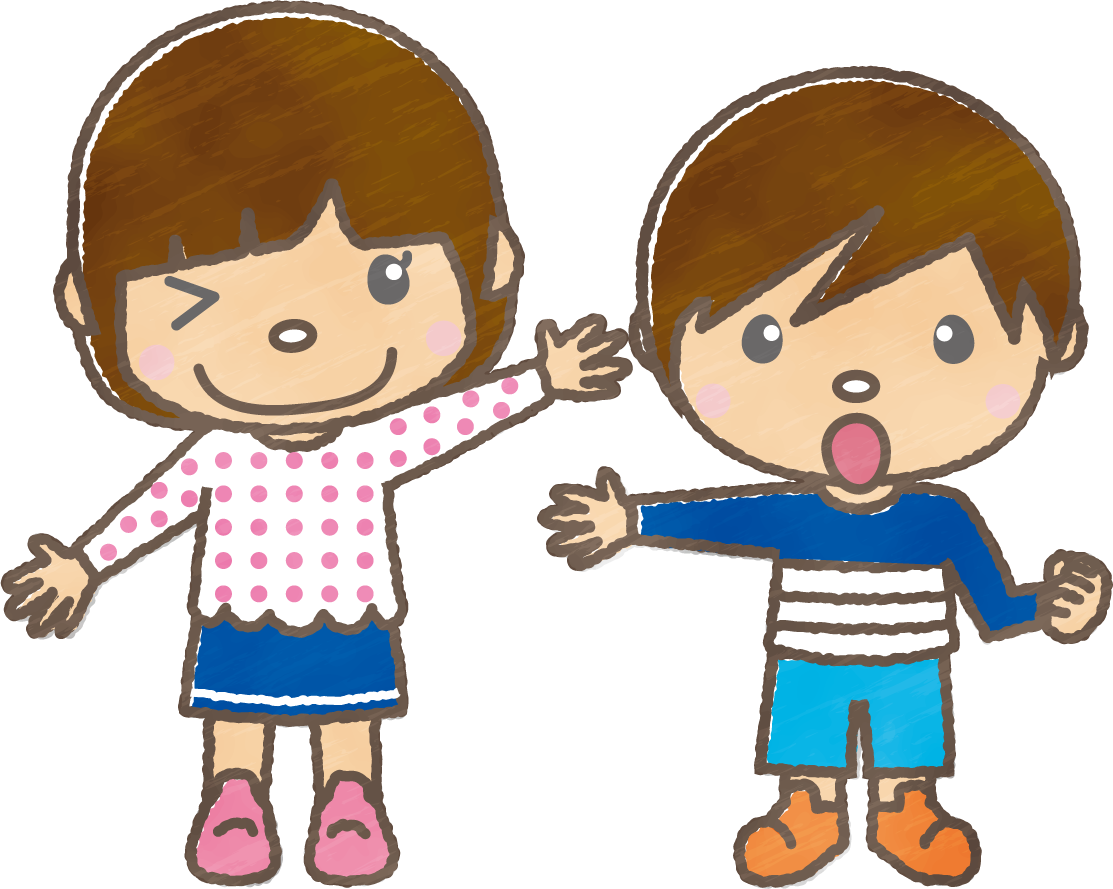 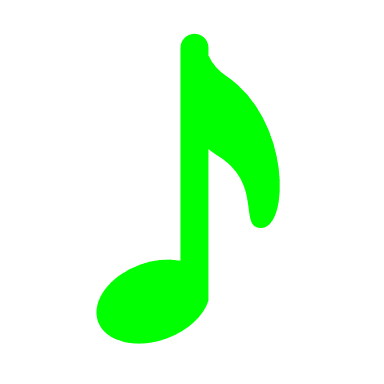 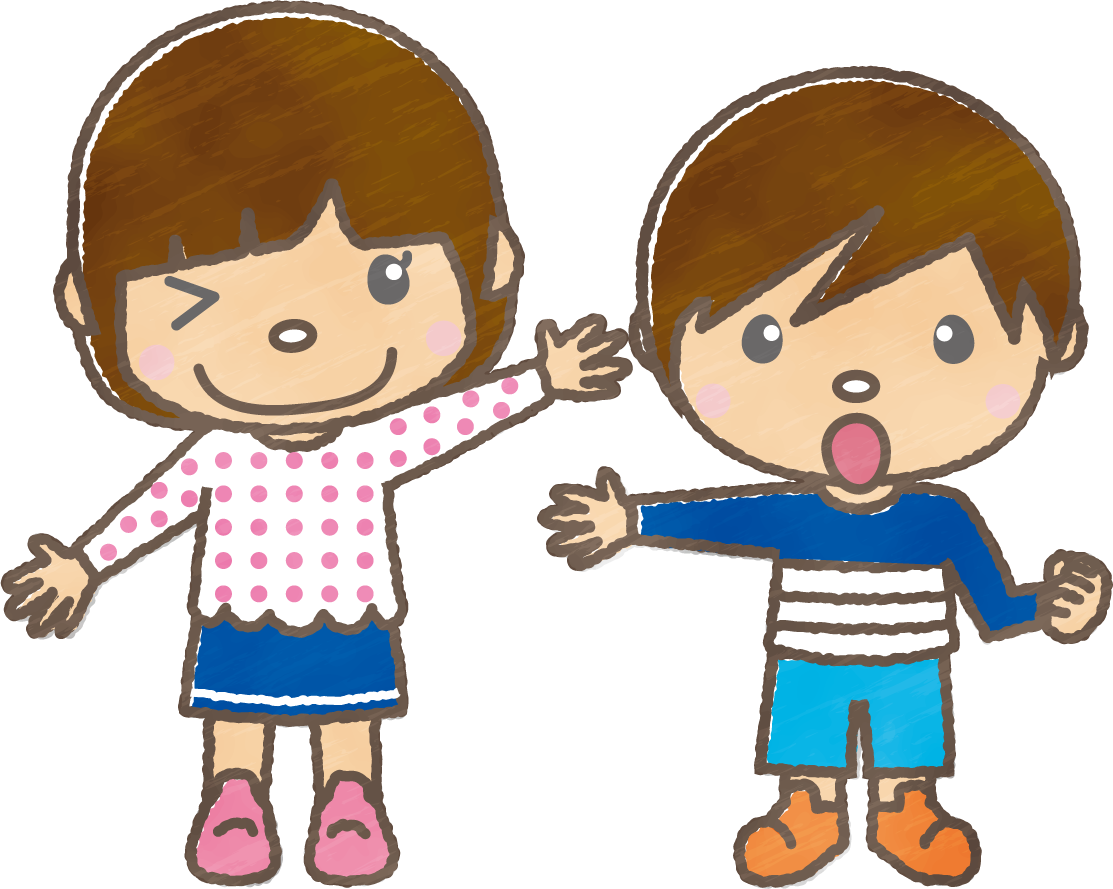 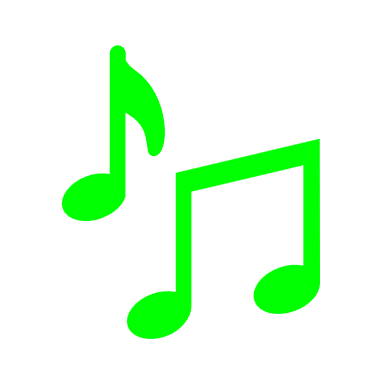 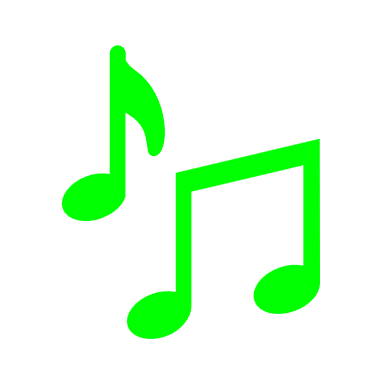 ミュージカル教室
～秋コース～
こども
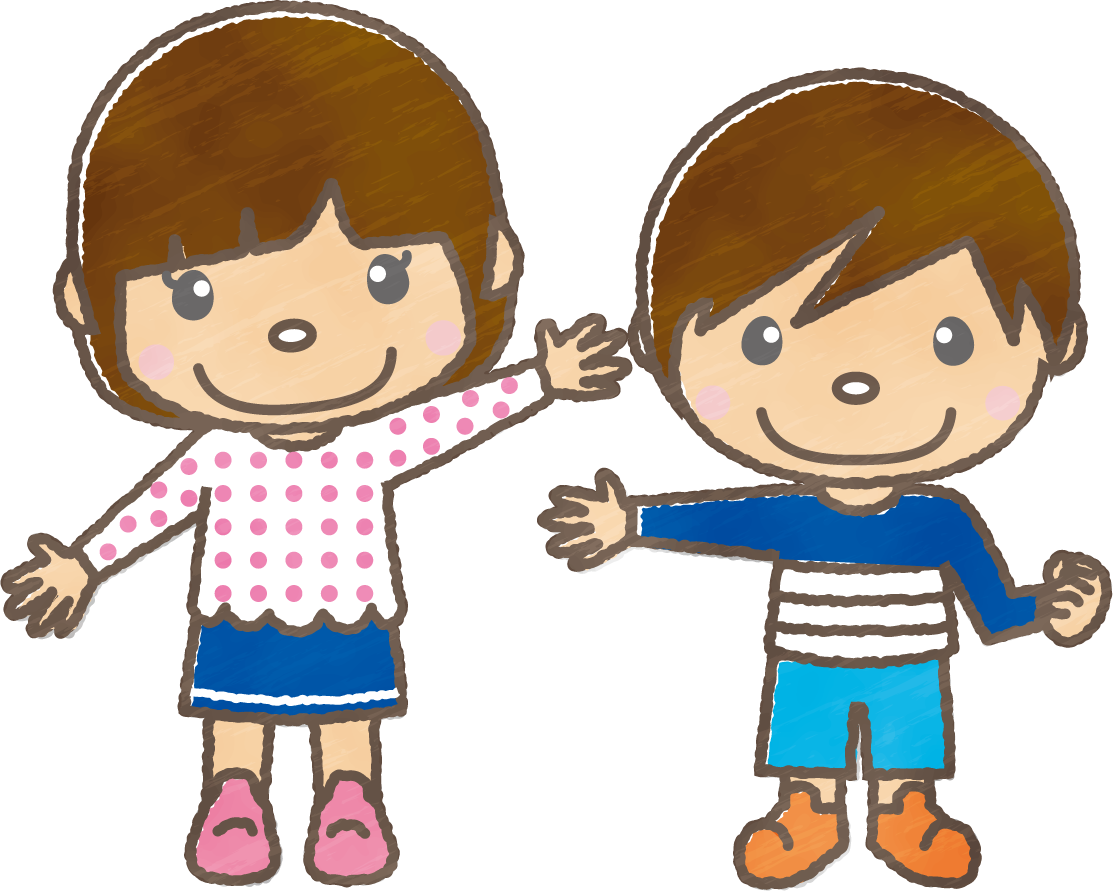 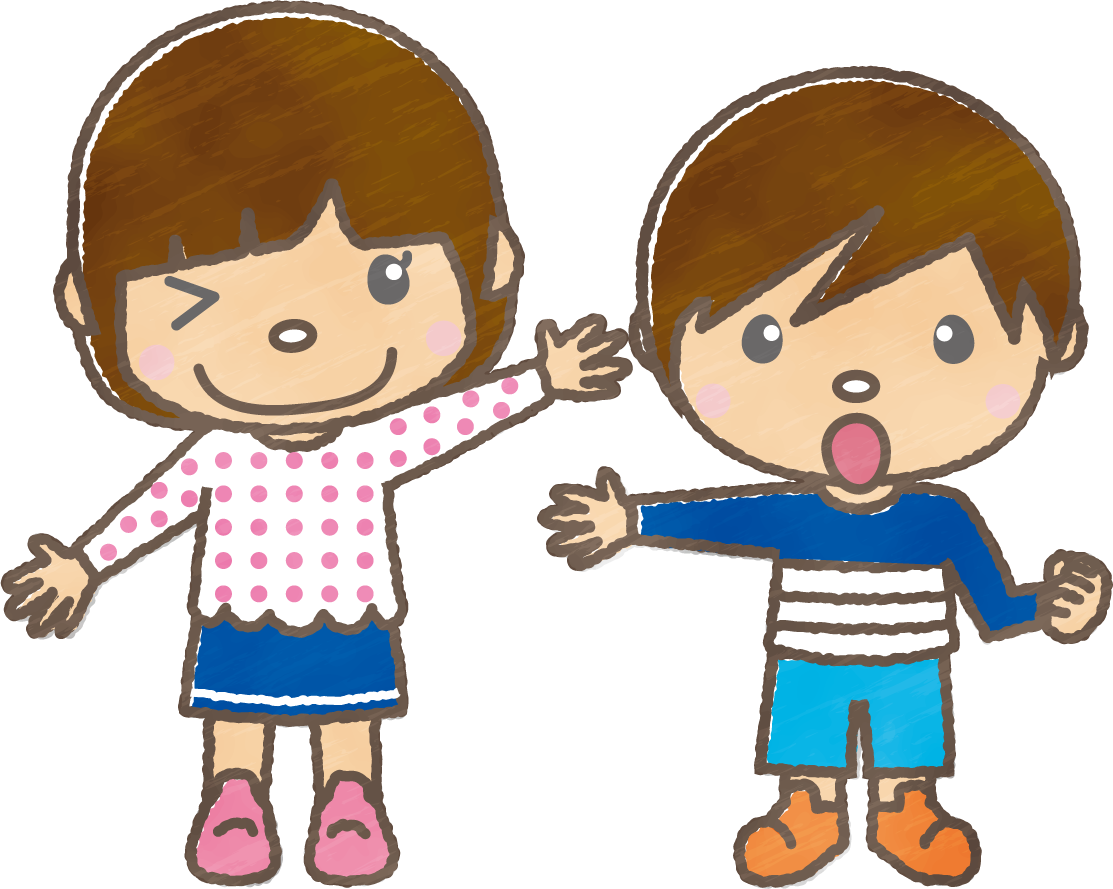 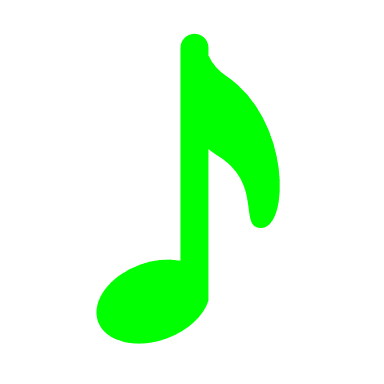 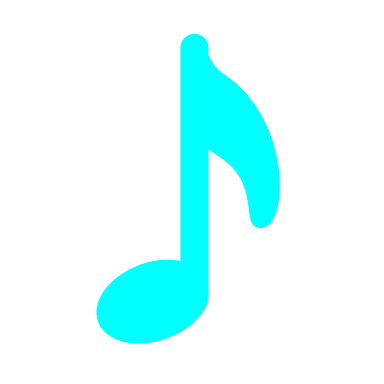 日時　令和7年9/7・9/21・10/5・10/19・11/2
　　　・11/16・11/30・12/7　全8回（予備日12/21）　
いずれも第1・第3・第5日曜日　10時から11時30分
講　師　賀山　祐介　氏
　　　　（元劇団四季団員　NPO芸術で人々をつなぐPowWow　代表理事）
場　所　都筑センター １階　機能回復訓練室または　2階　大会議室
対　象　横浜市内在住、在学の小学1年生～小学6年生の方
定　員　20人（定員を超える応募があった場合は抽選となります）
参加費　3,000円（全8回分）
持ち物　筆記用具・室内履き（上履き）・飲み物（水分補給用）
申込み　令和7年8月11日（月）～8月24日（日）
　　　　二次元コードから申込（来館・電話での申し込みは出来ません）
　　　　　　　　　　https://forms.office.com/r/WwB0CqNbHw
　　　　　　　　●申込期間内に定員に達しない場合は、申込期間を延長し、
　　　　　　　　　　　　　　　定員になり次第締め切りとさせていただきます。
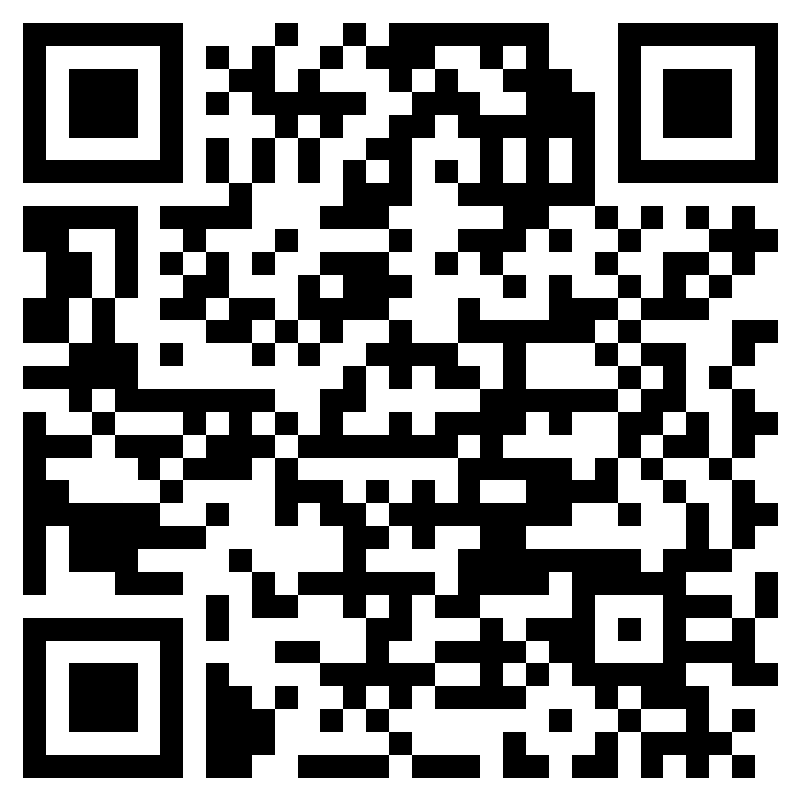 ●駐車場は台数が限られていますので、公共交通機関をご利用ください。
【問い合わせ】
社会福祉法人　横浜市社会福祉協議会　横浜市都筑地区センター
住所：横浜市都筑区葛が谷２－１　　電話：０４５－９４１－８３８０
講師　賀山祐介　氏
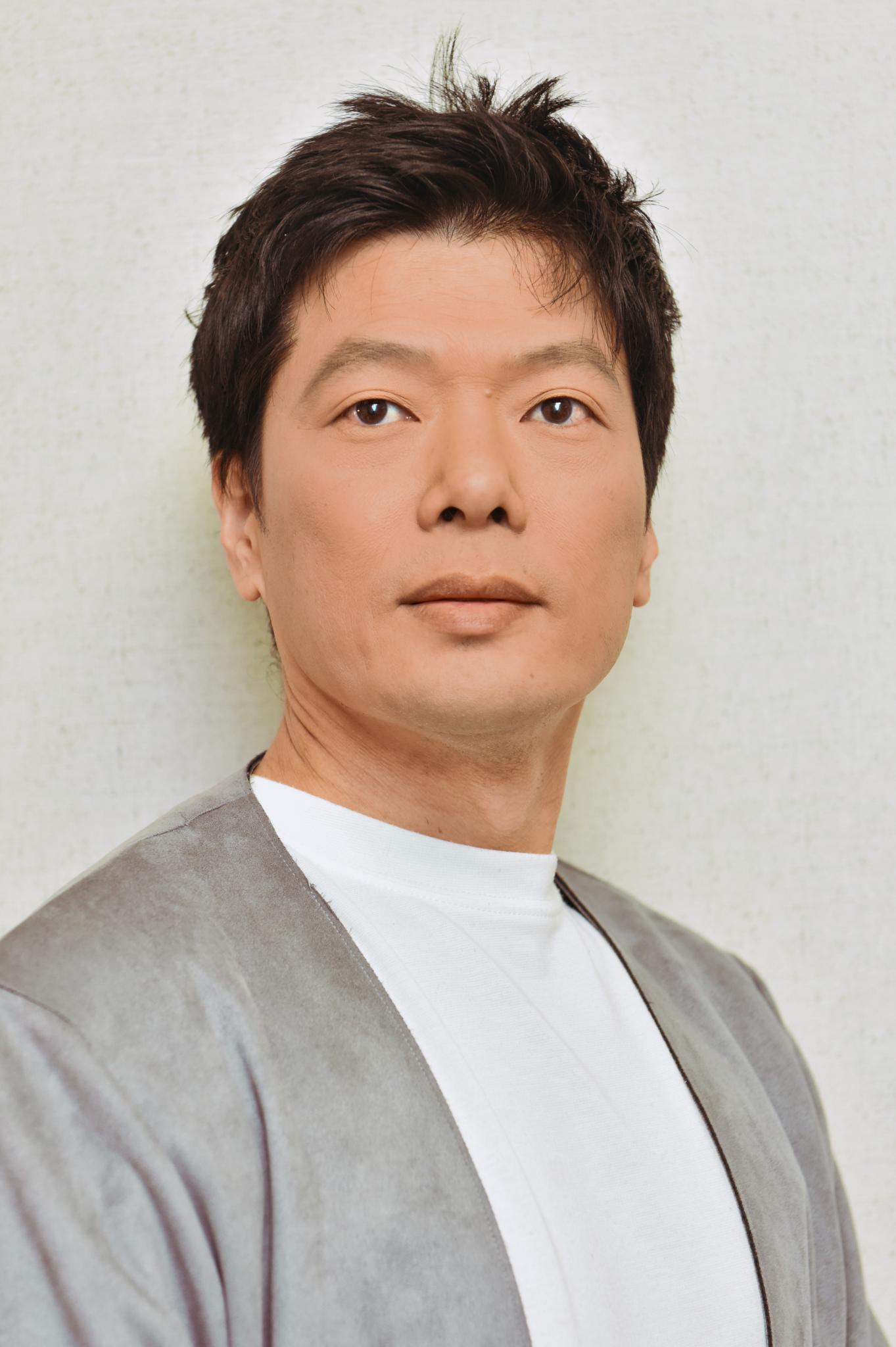 プロフィール
ＮＰＯ法人芸術で人々をつなぐPowWow代表理事
元劇団四季団員（1998年～2021年）　
横浜市内で積極的に地域活動に取り組んでおられます。舞台の最前線で活躍した経験を生かしての、歌唱指導をいただきます。
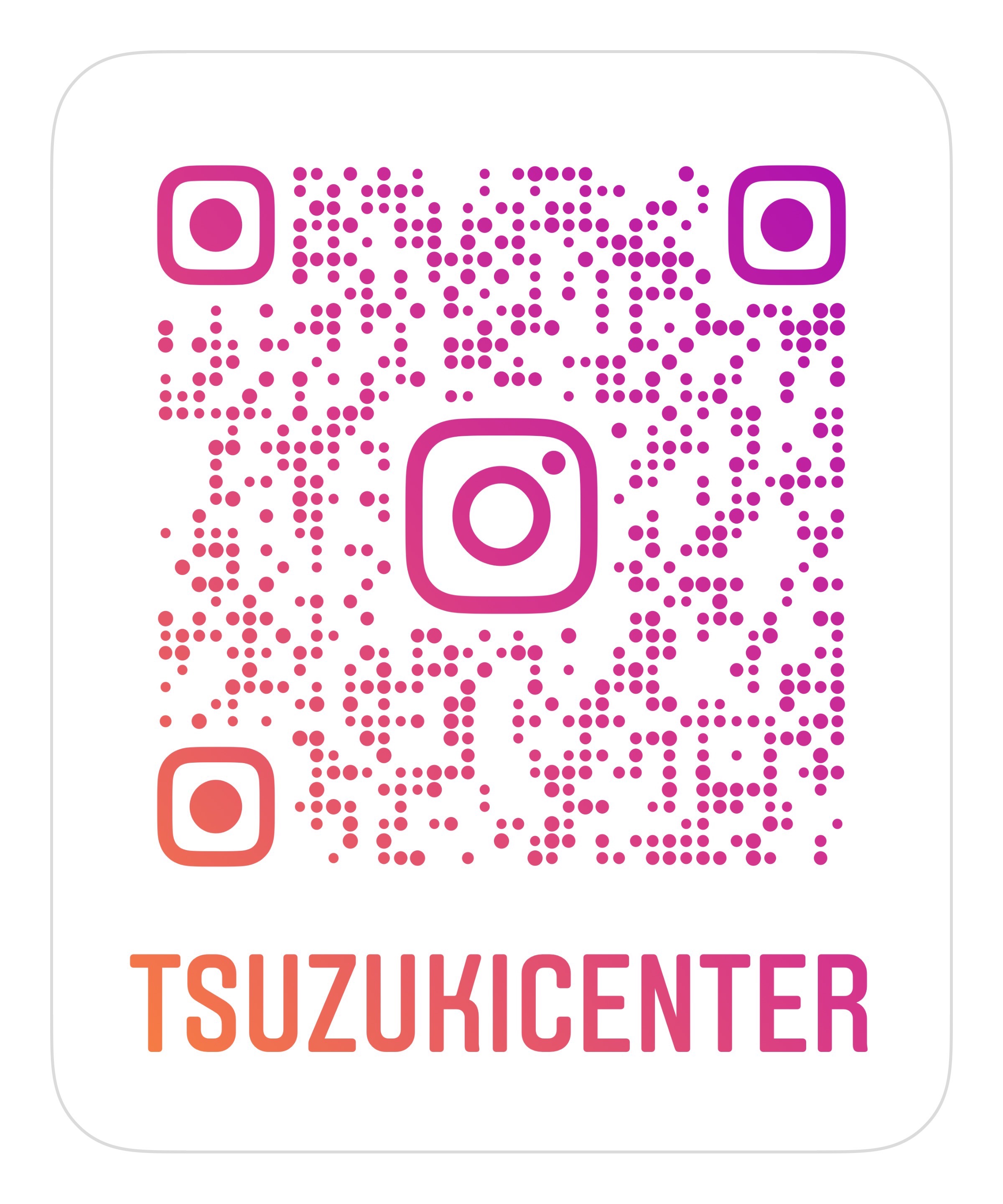 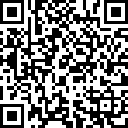 ■お預かりした個人情報は、本事業以外で使用いたしません。
■個人情報の取扱いについては、横浜市社会福祉協議会「個人情報保護に関する方針」に基づいて、
適切にその管理をします。
都筑地区センター　わくわく広場
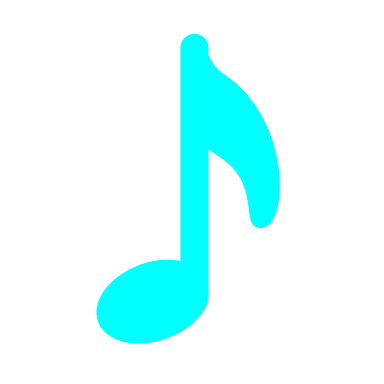 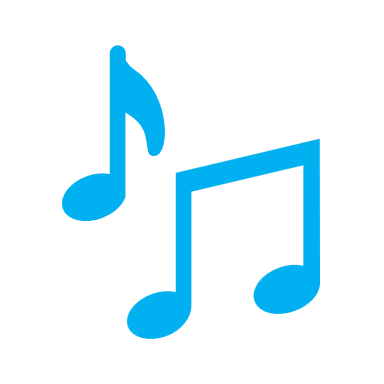 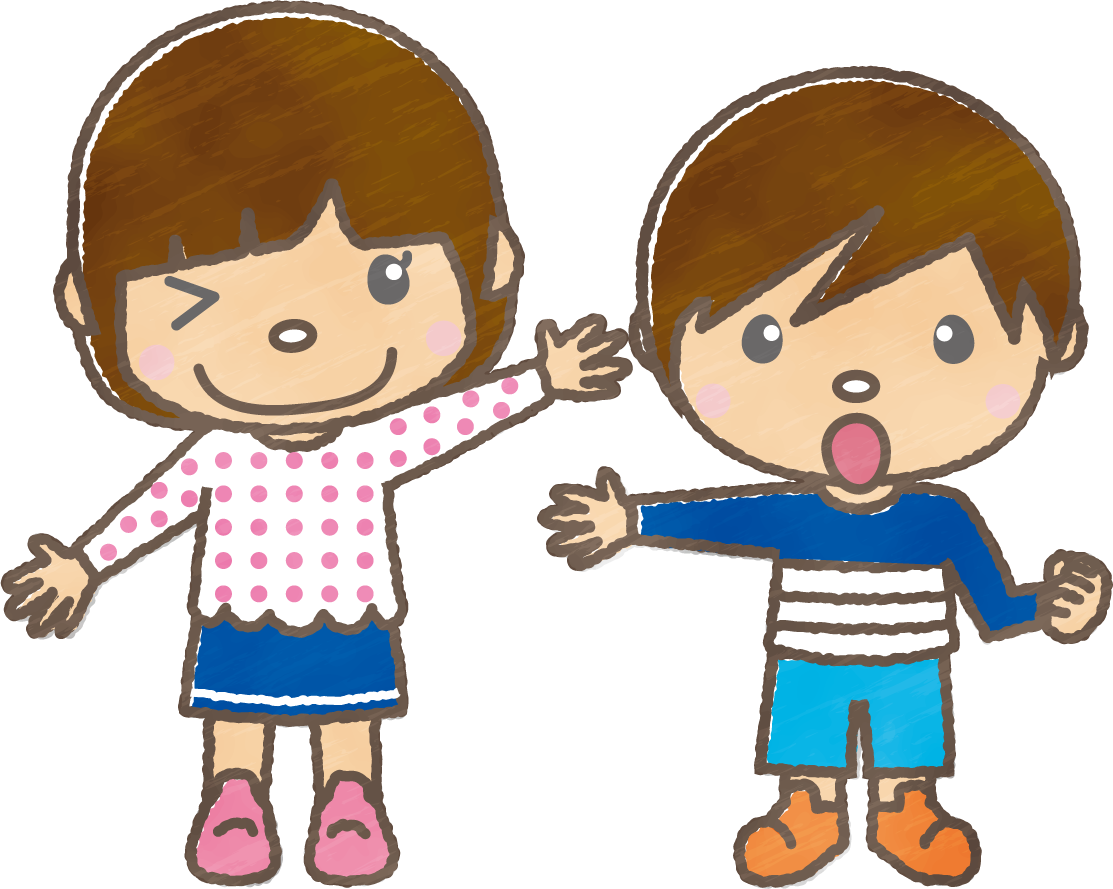 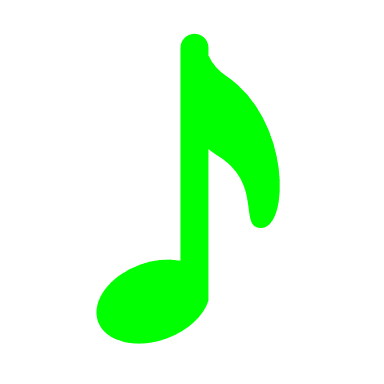 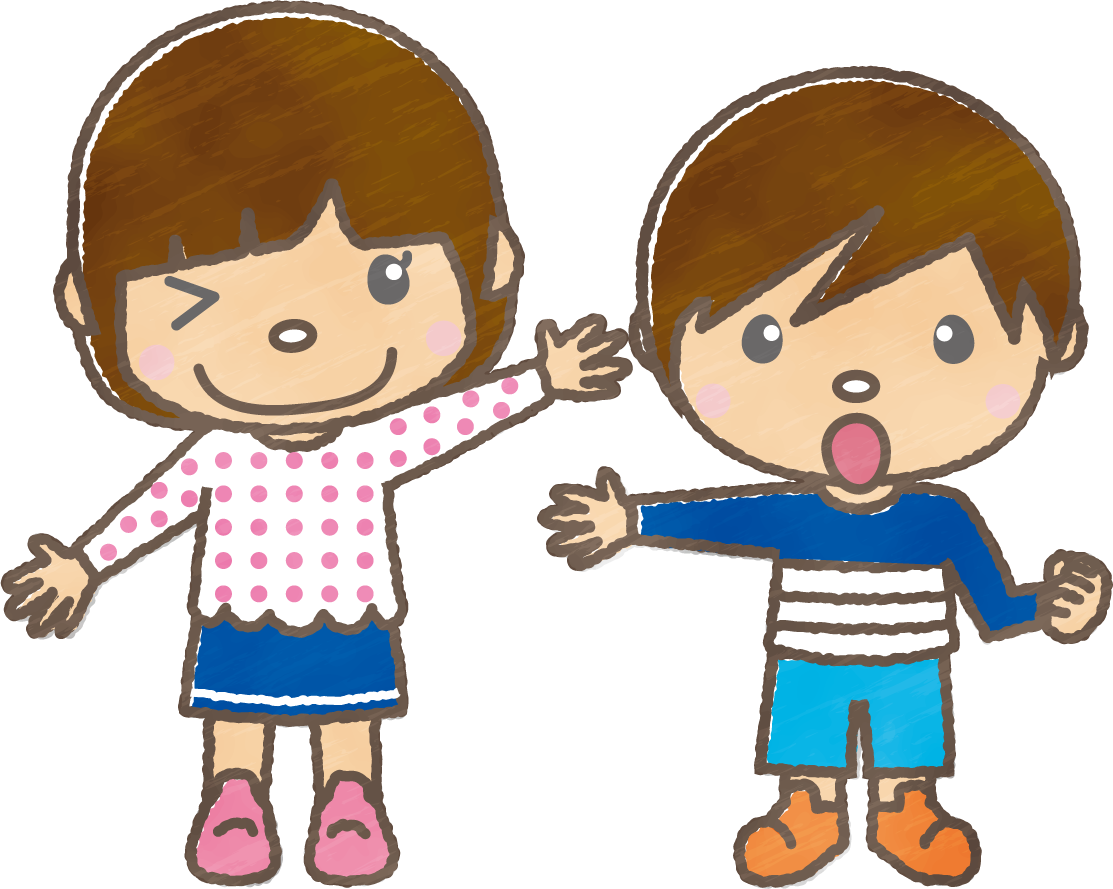 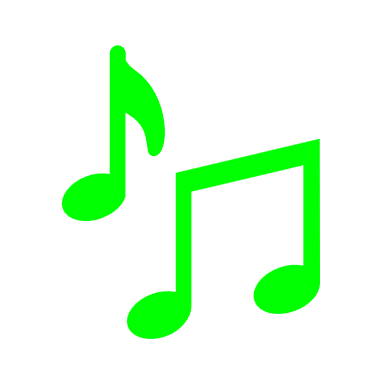 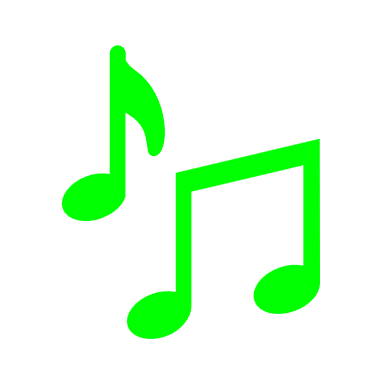 ミュージカル教室
～秋コース～
こども
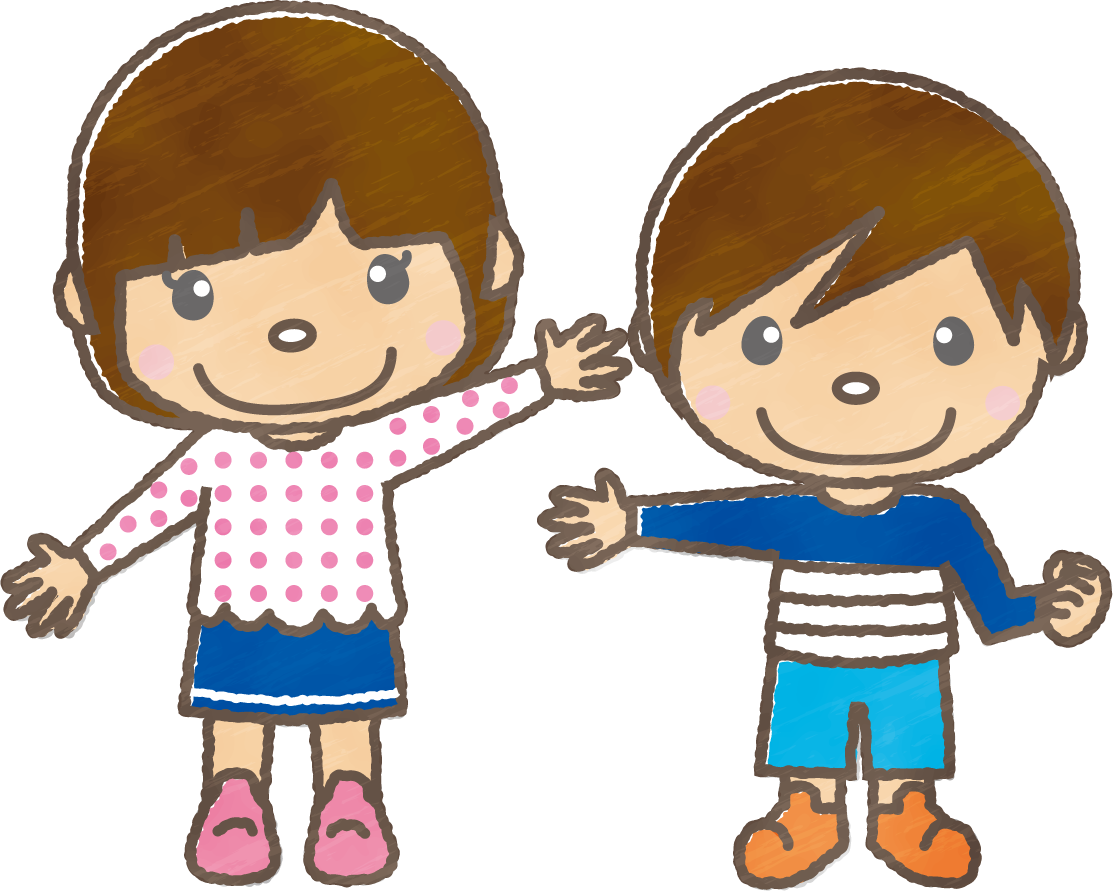 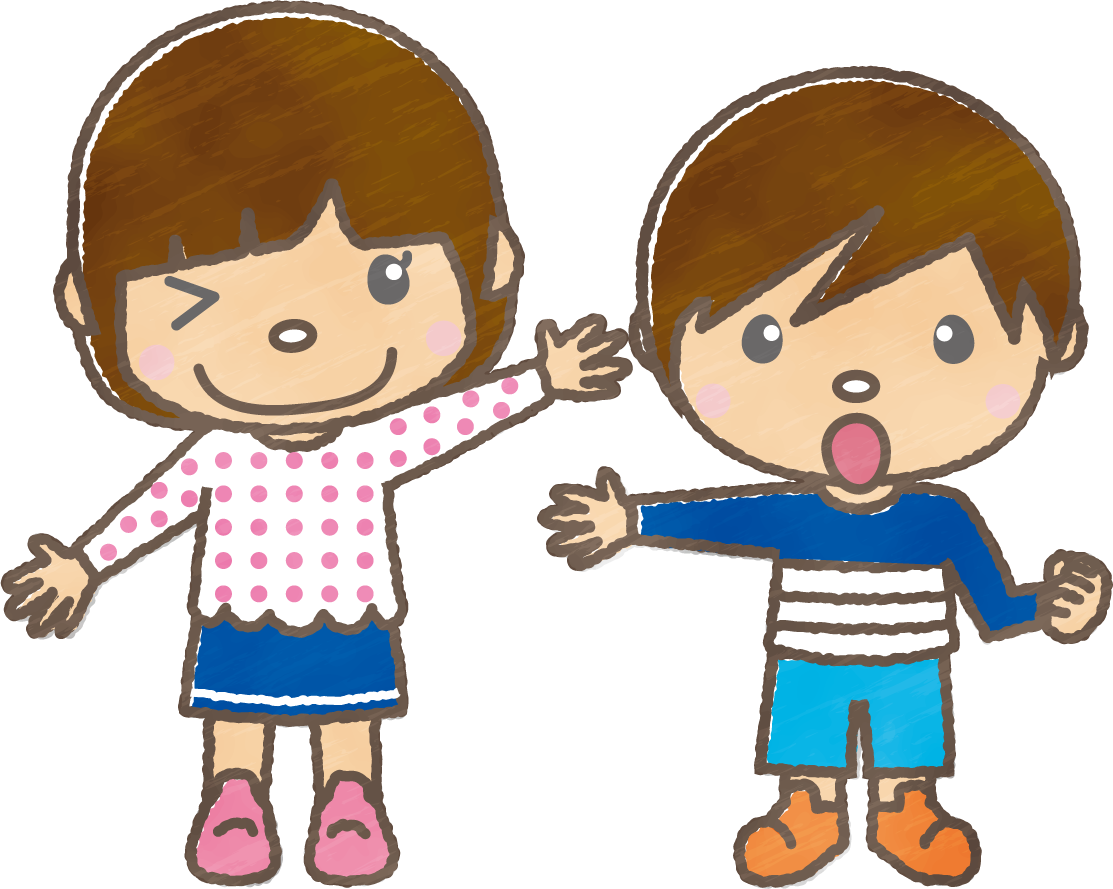 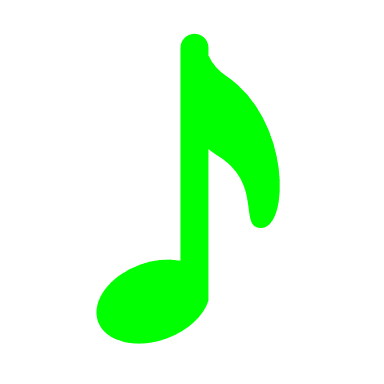 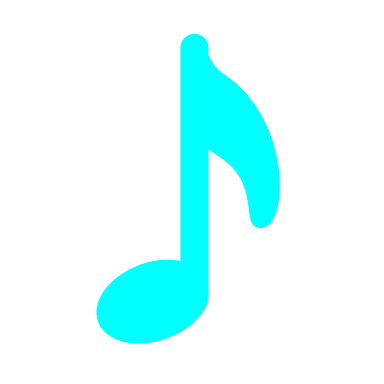 日時　令和7年9/7・9/21・10/5・10/19・11/2
　　　・11/16・11/30・12/7　全8回（予備日12/21）　
いずれも第1・第3・第5日曜日　10時から11時30分
講　師　賀山　祐介　氏
　　　　（元劇団四季団員　NPO芸術で人々をつなぐPowWow　代表理事）
場　所　都筑センター １階　機能回復訓練室または　2階　大会議室
対　象　横浜市内在住、在学の小学1年生～小学6年生の方
定　員　20人（定員を超える応募があった場合は抽選となります）
参加費　3,000円（全8回分）
持ち物　筆記用具・室内履き（上履き）・飲み物（水分補給用）
申込み　令和7年8月11日（月）～8月24日（日）
　　　　二次元コードから申込（来館・電話での申し込みは出来ません）
　　　　　　　　　　https://forms.office.com/r/WwB0CqNbHw
　　　　　　　　●申込期間内に定員に達しない場合は、申込期間を延長し、
　　　　　　　　　　　　　　　定員になり次第締め切りとさせていただきます。
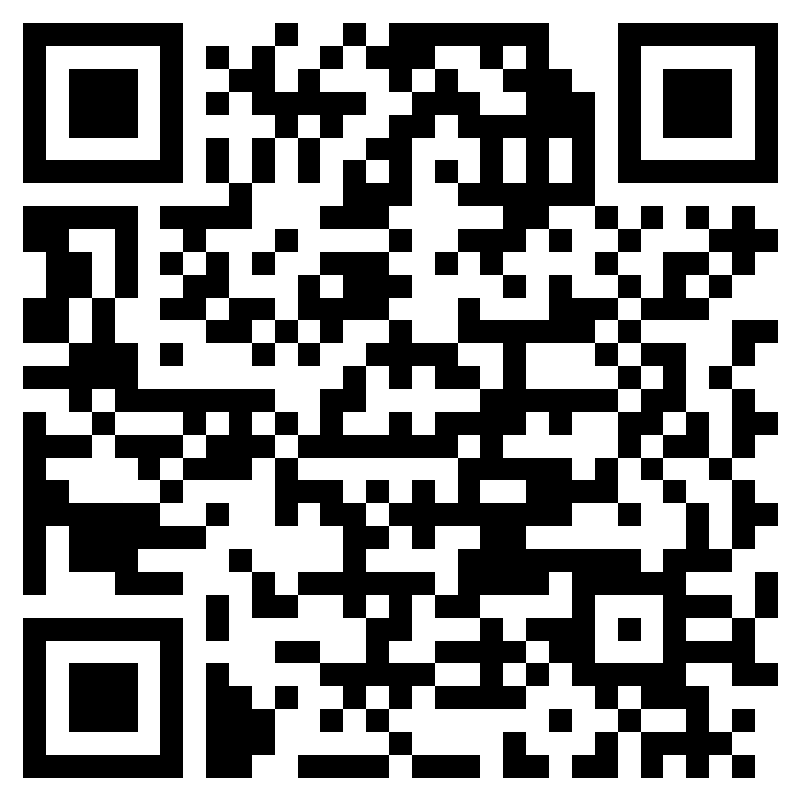 ●駐車場は台数が限られていますので、公共交通機関をご利用ください。
【問い合わせ】
社会福祉法人　横浜市社会福祉協議会　横浜市都筑地区センター
住所：横浜市都筑区葛が谷２－１　　電話：０４５－９４１－８３８０
講師　賀山祐介　氏
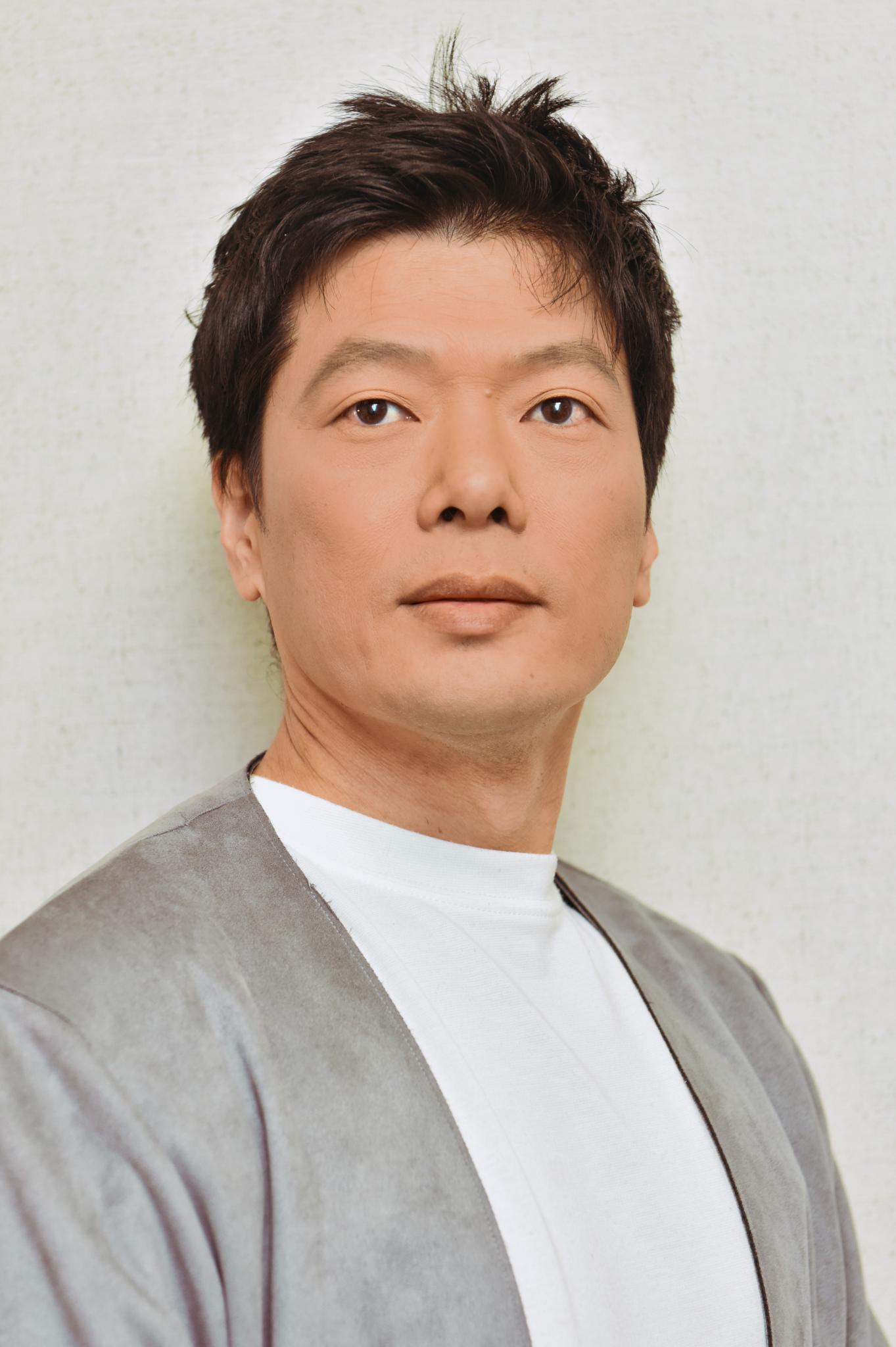 プロフィール
ＮＰＯ法人芸術で人々をつなぐPowWow代表理事
元劇団四季団員（1998年～2021年）　
横浜市内で積極的に地域活動に取り組んでおられます。舞台の最前線で活躍した経験を生かしての、歌唱指導をいただきます。
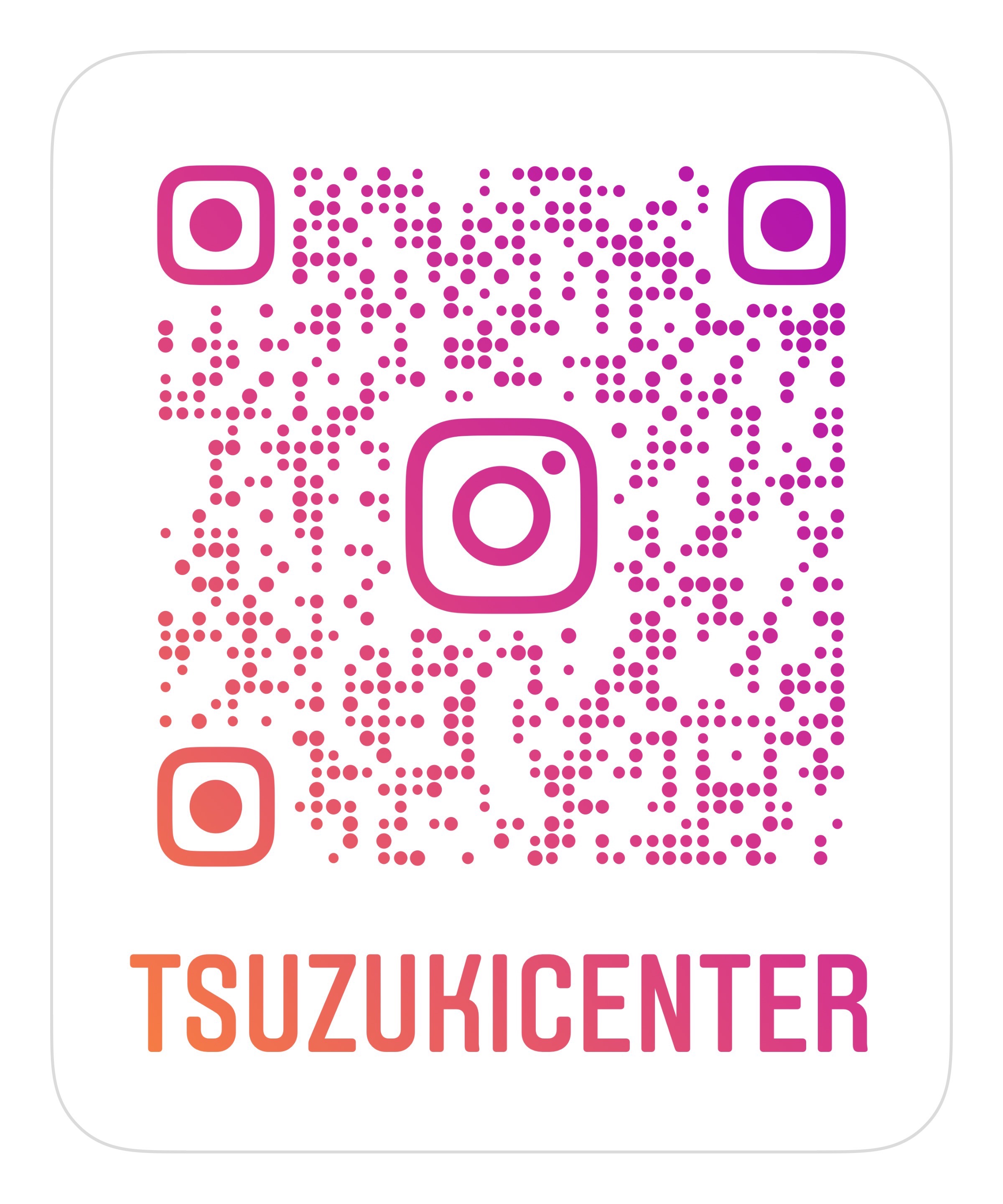 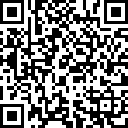 ■お預かりした個人情報は、本事業以外で使用いたしません。
■個人情報の取扱いについては、横浜市社会福祉協議会「個人情報保護に関する方針」に基づいて、
適切にその管理をします。
都筑地区センター　わくわく広場
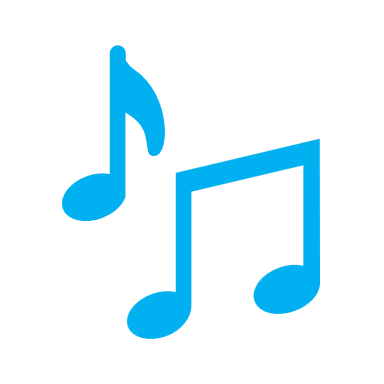 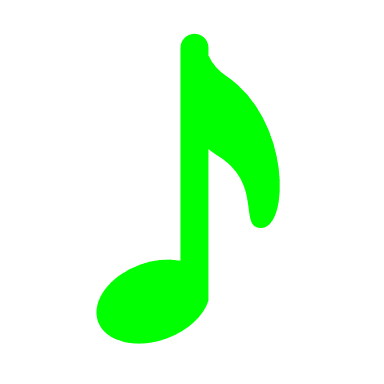 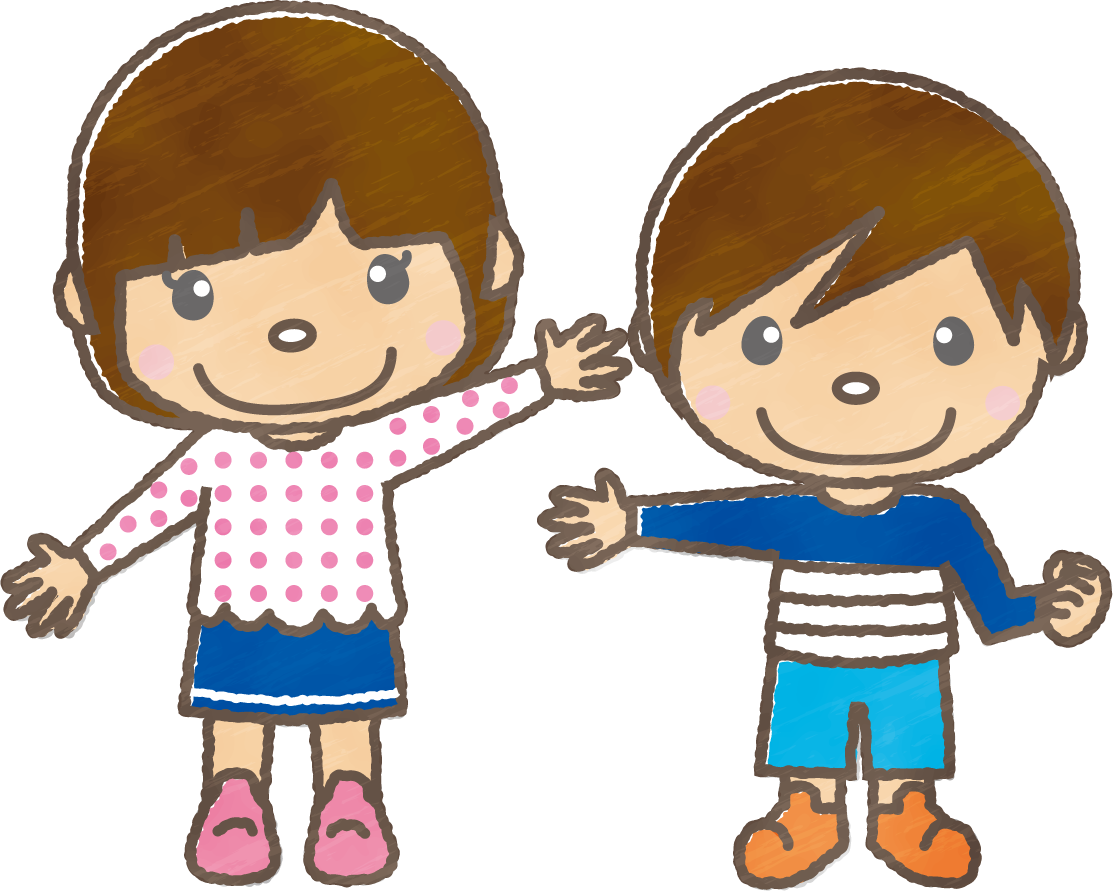 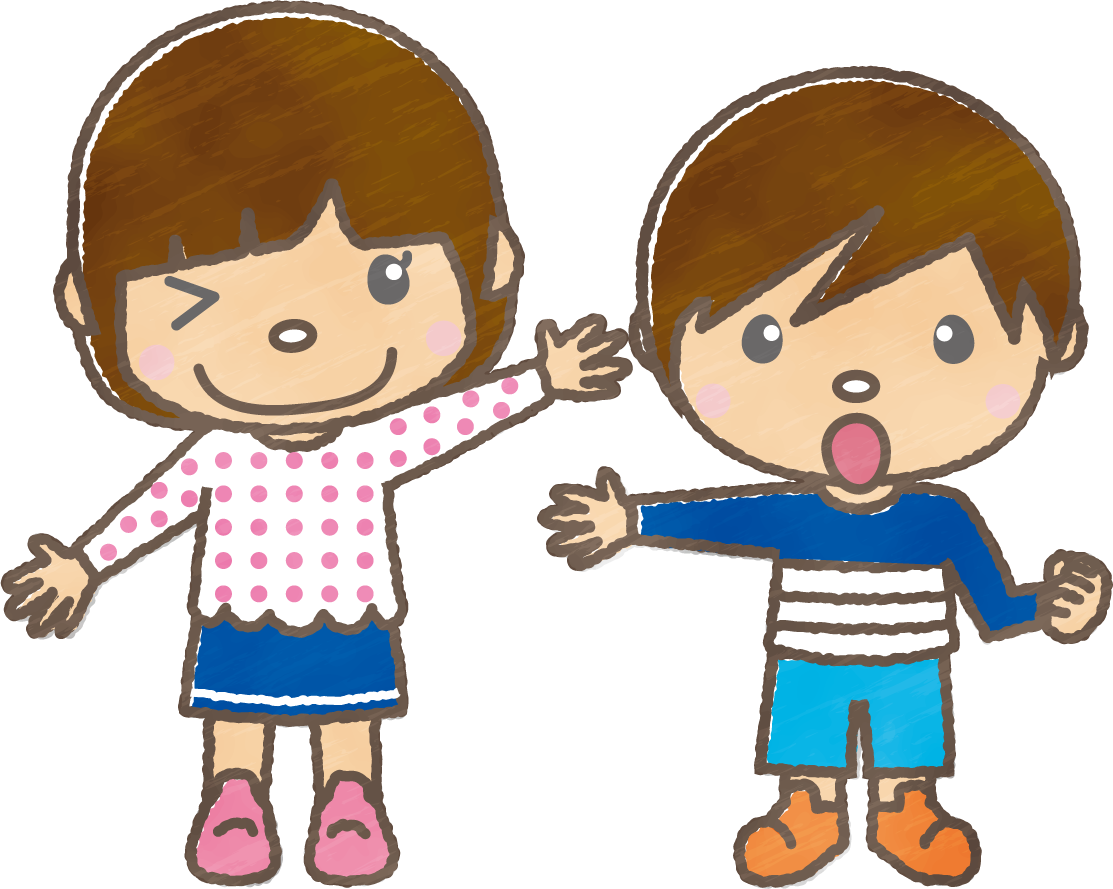 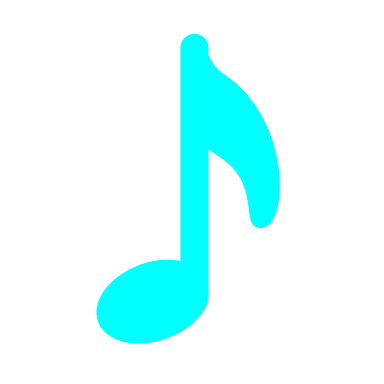 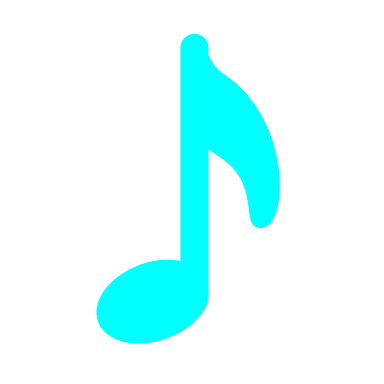 ミュージカル教室
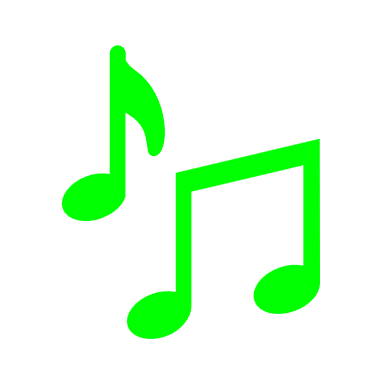 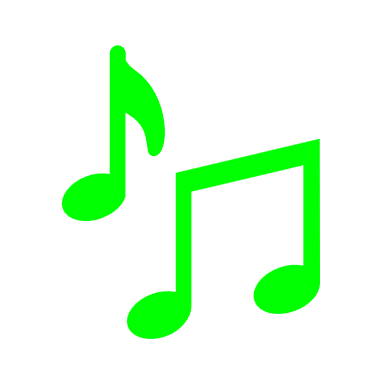 こども
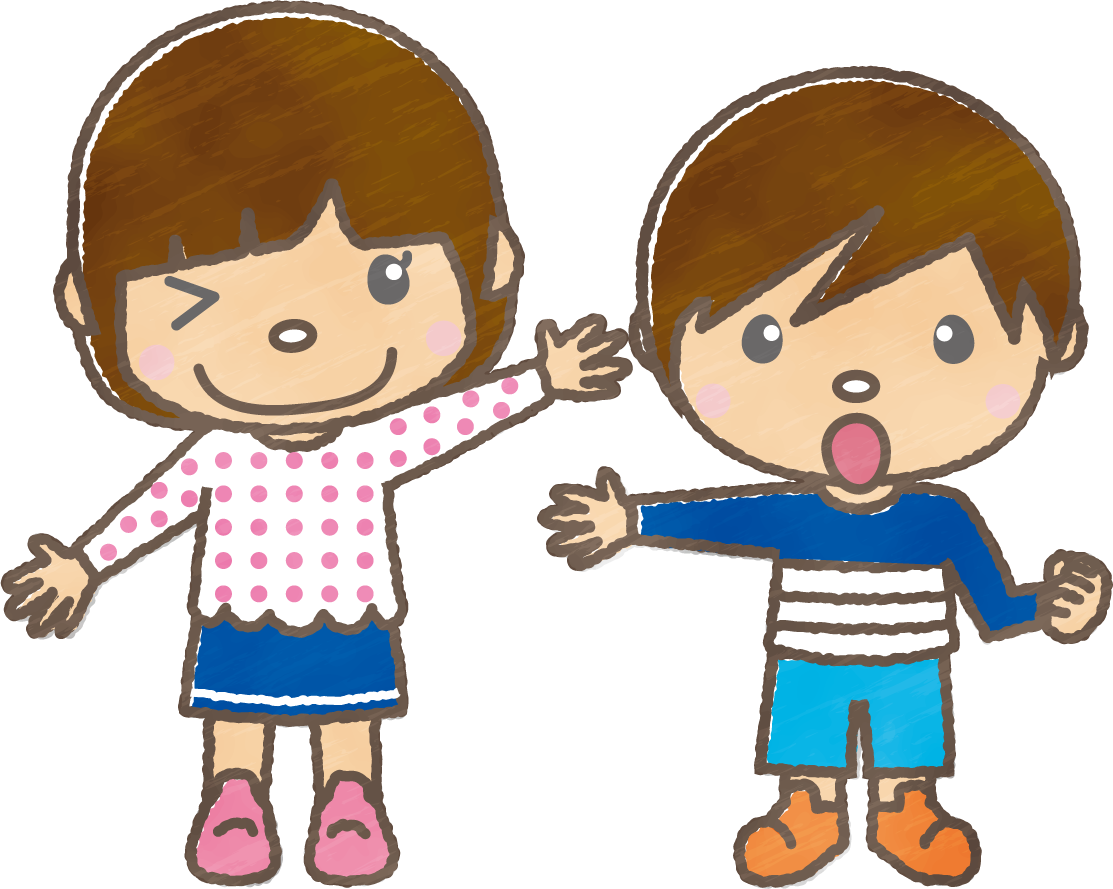 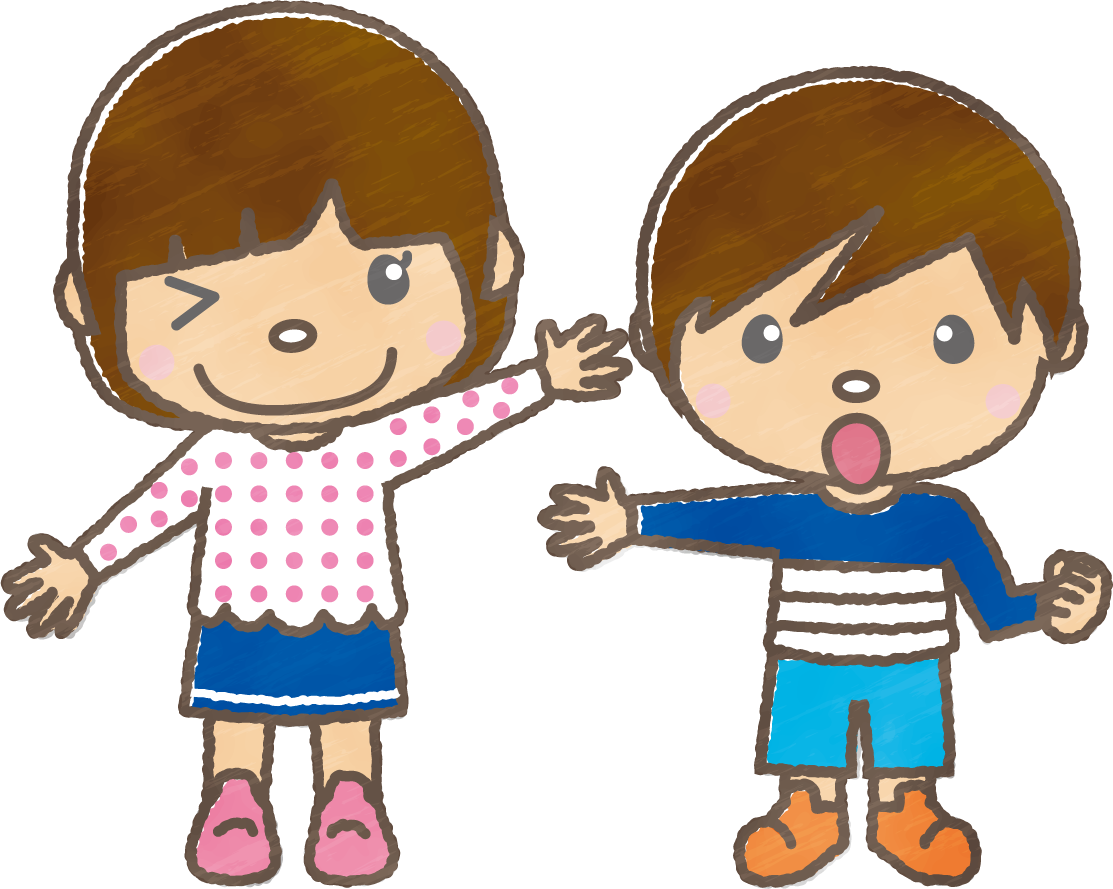 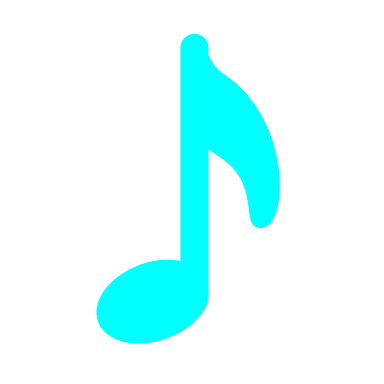 会場は
１階　
機能回復訓練室
です
都筑地区センター　わくわく広場
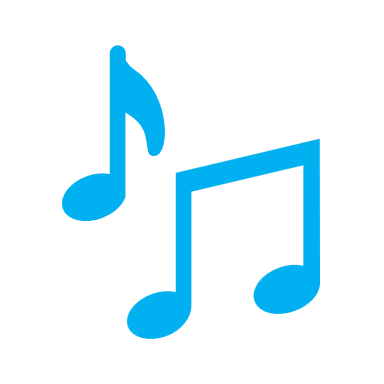 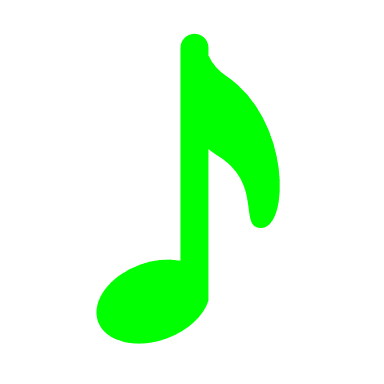 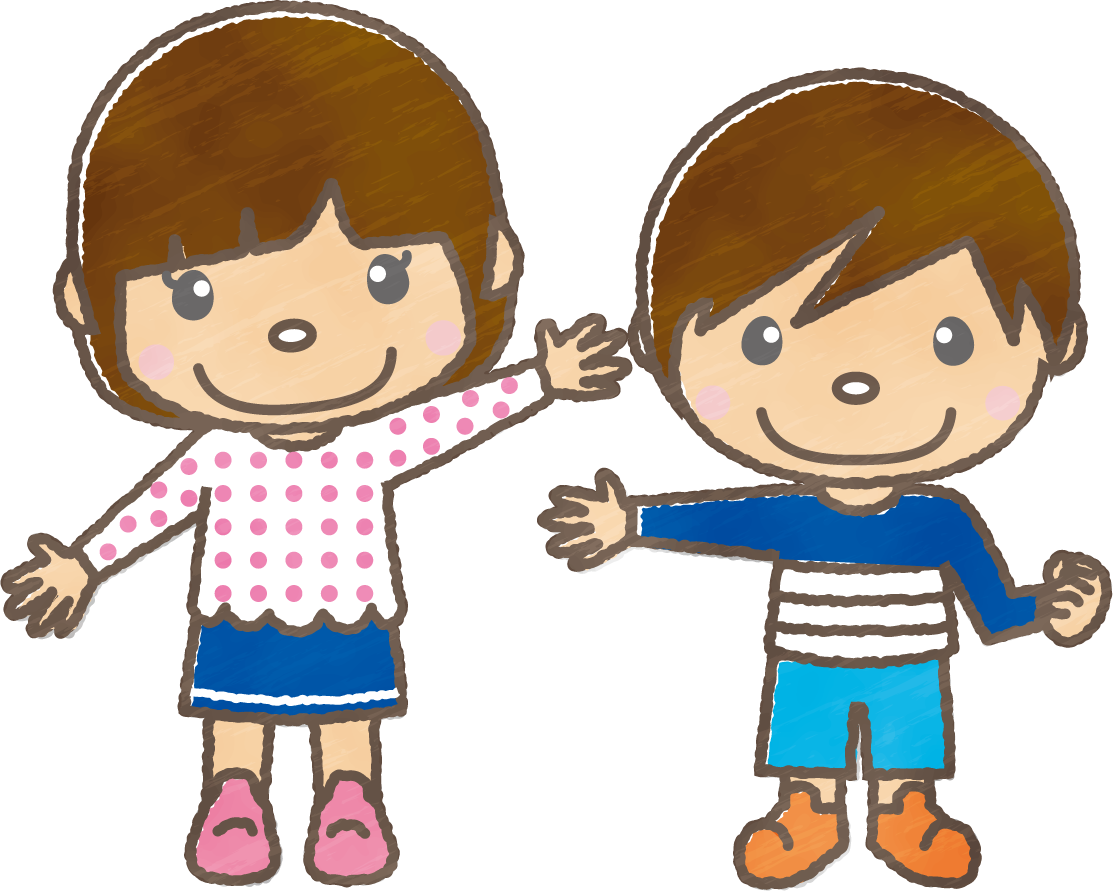 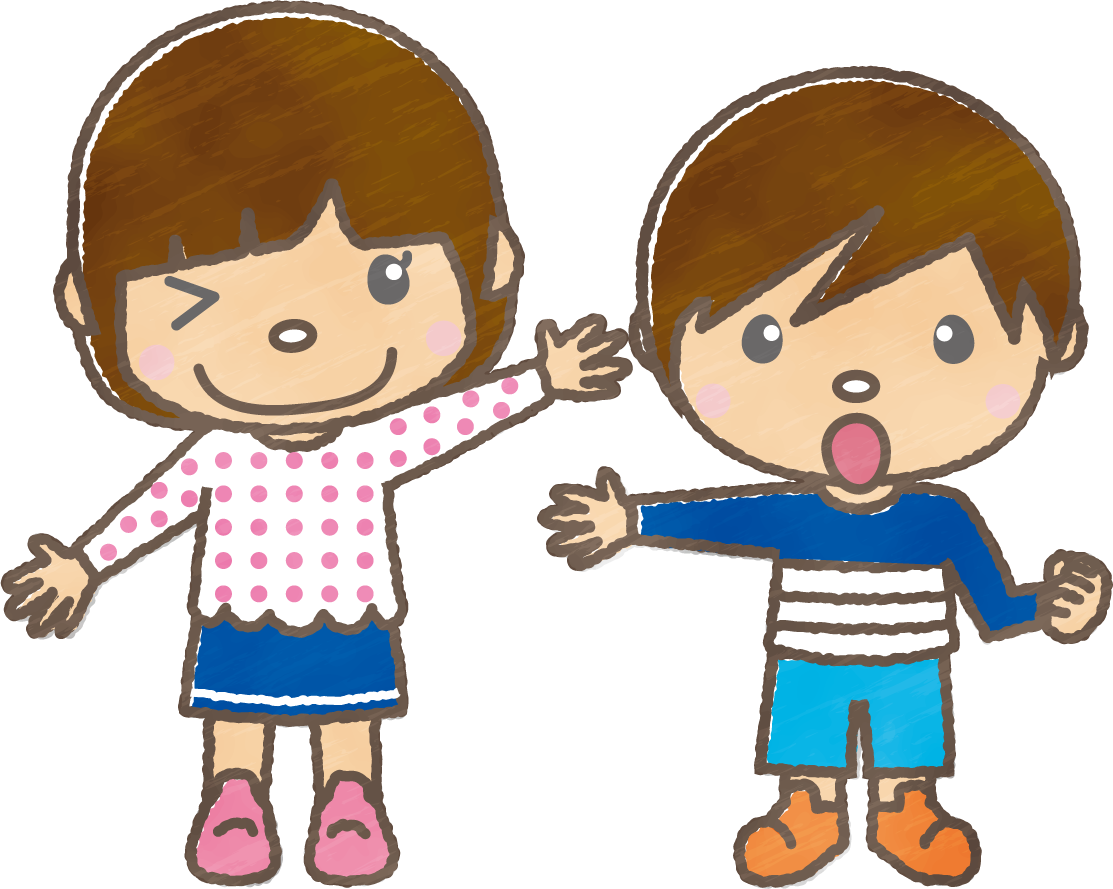 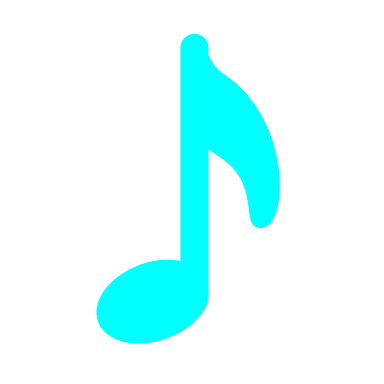 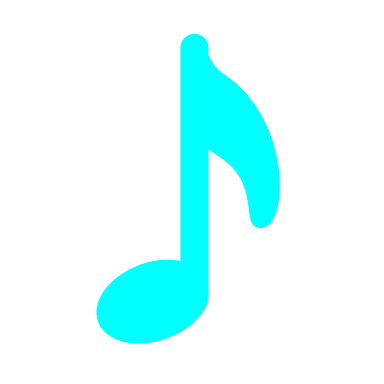 ミュージカル教室
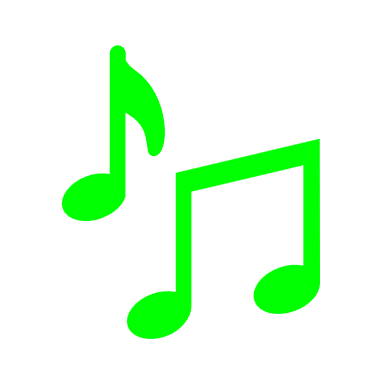 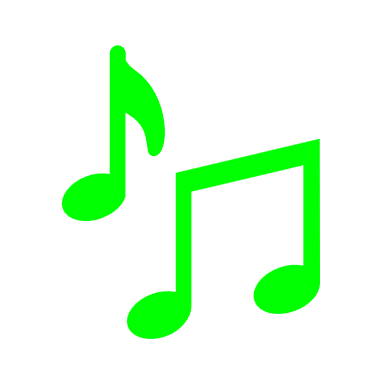 こども
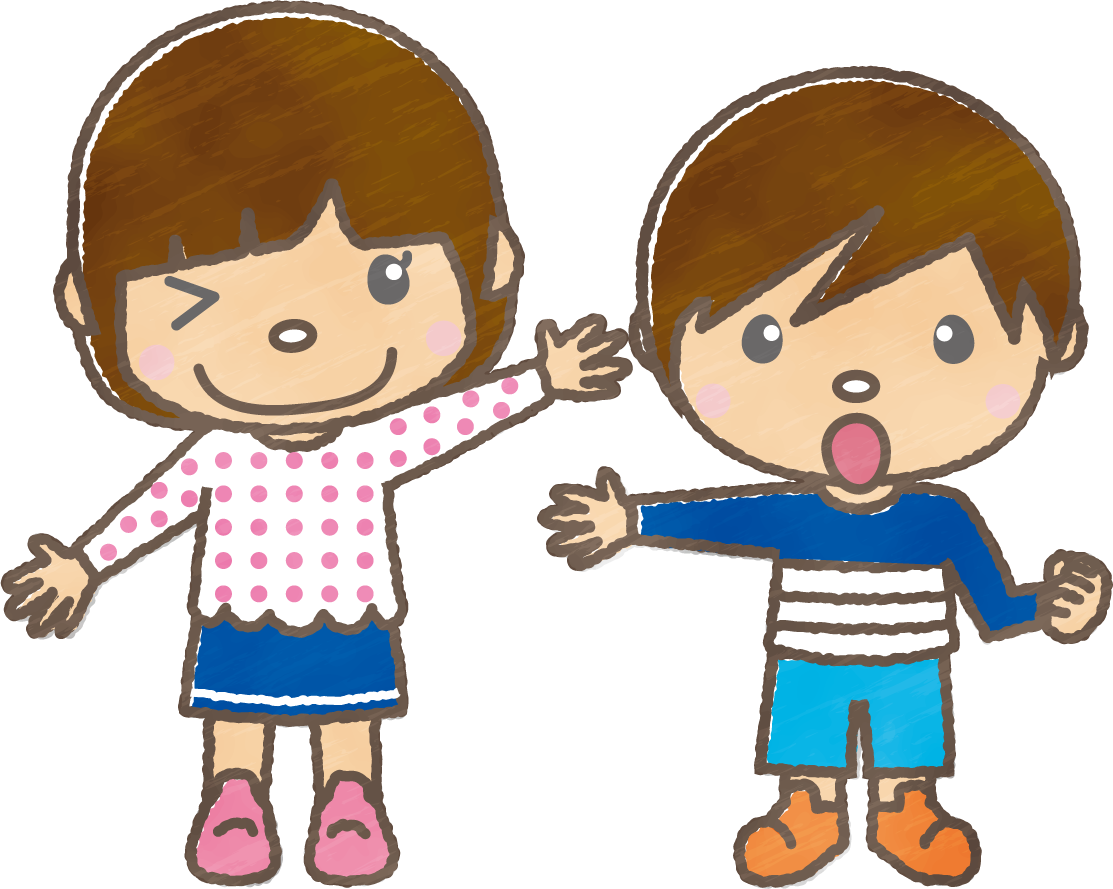 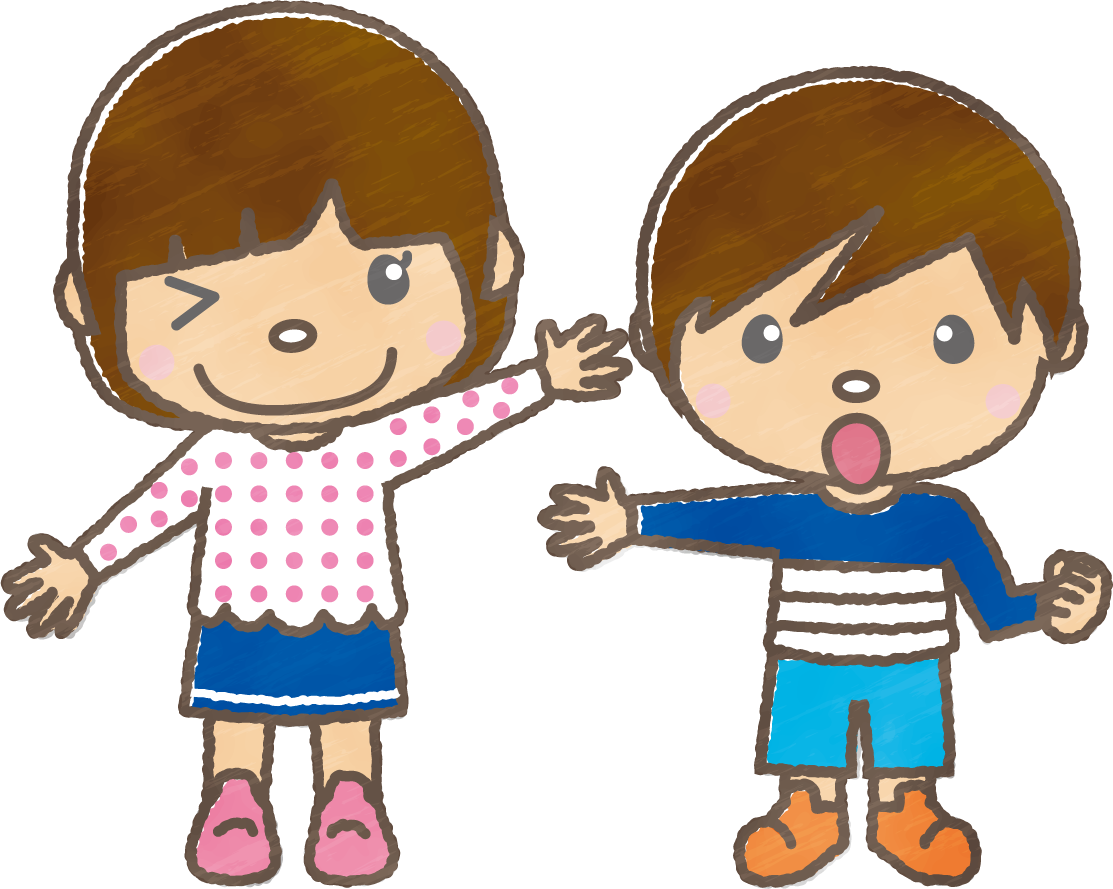 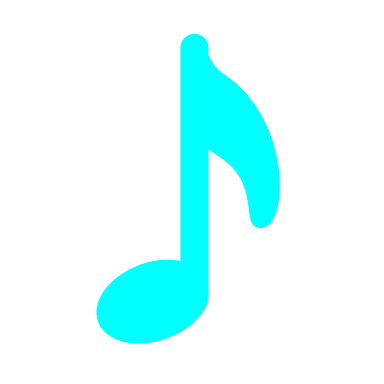 会場は
2階　
大会議室
です
都筑地区センター　わくわく広場
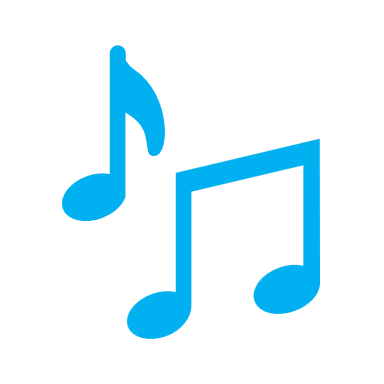 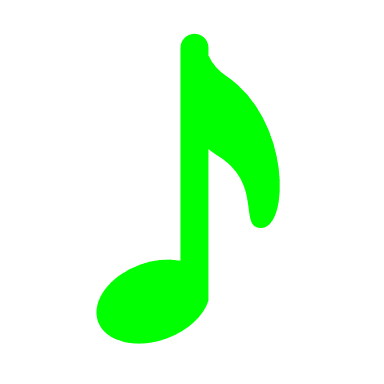 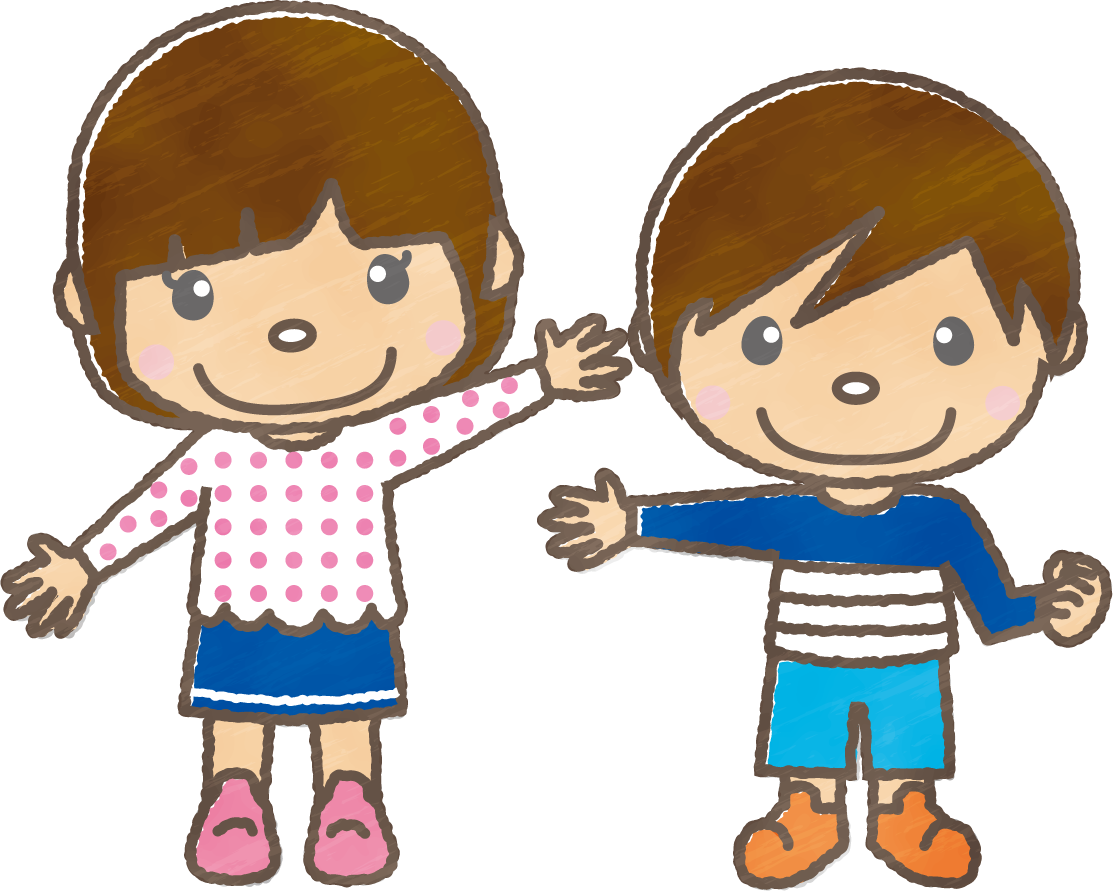 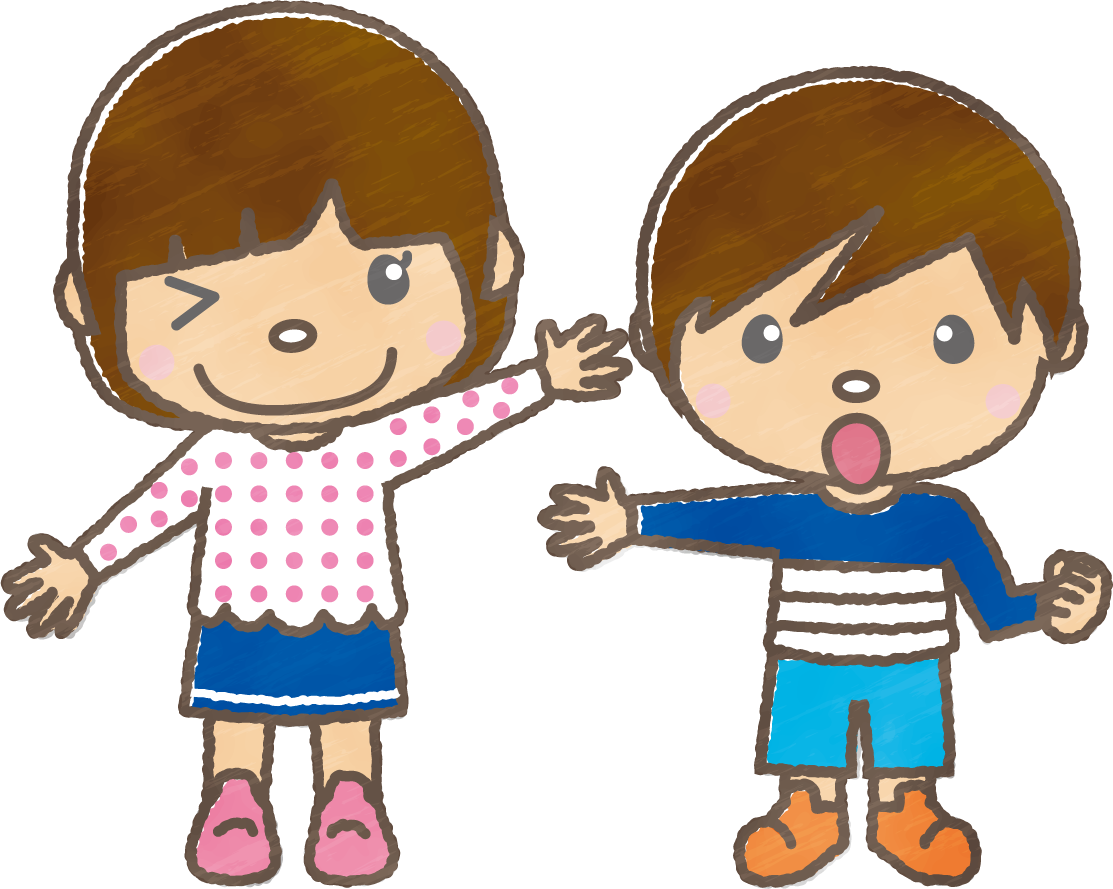 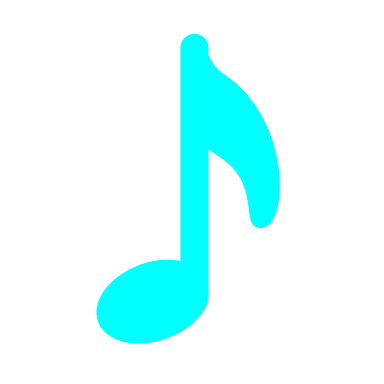 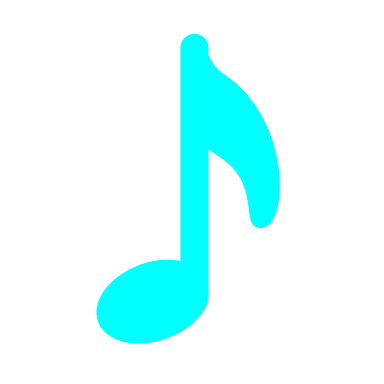 ミュージカル教室
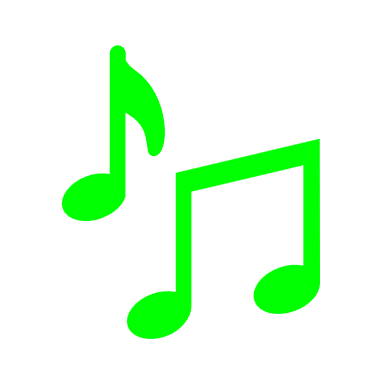 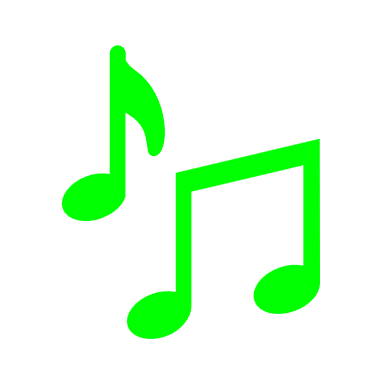 こども
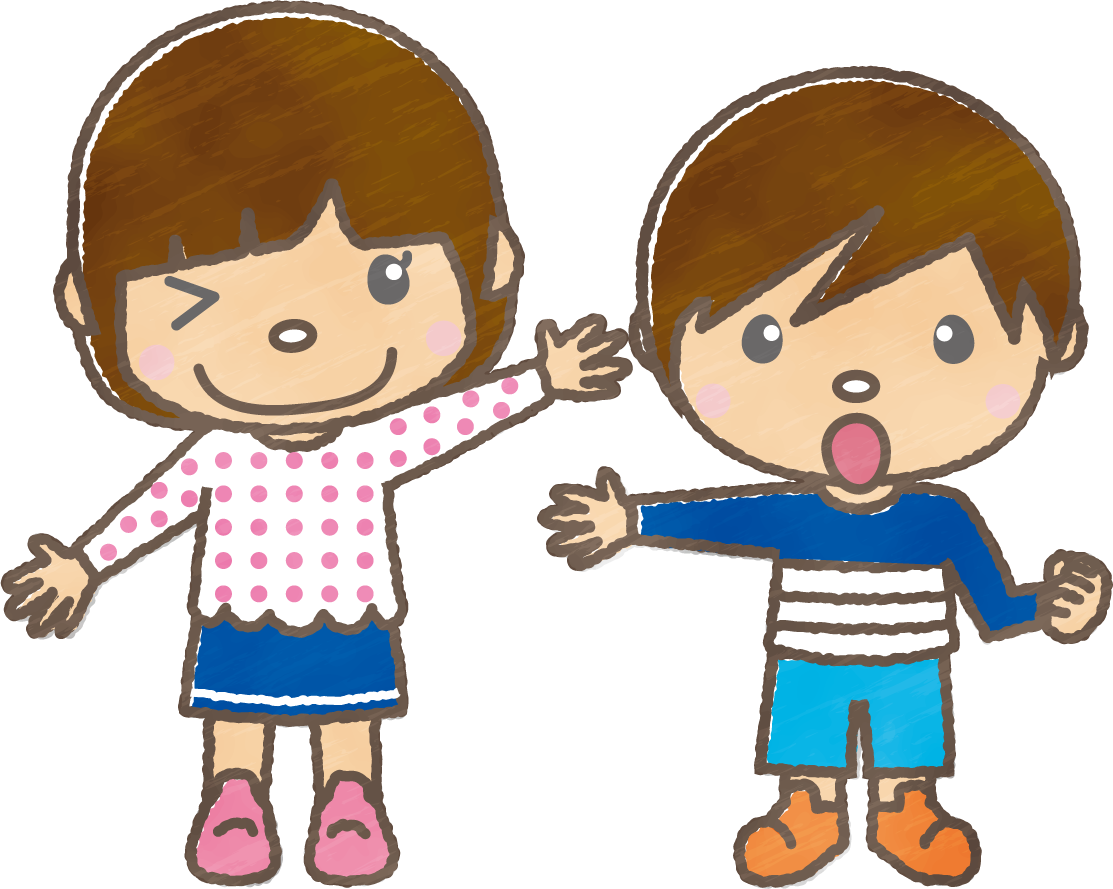 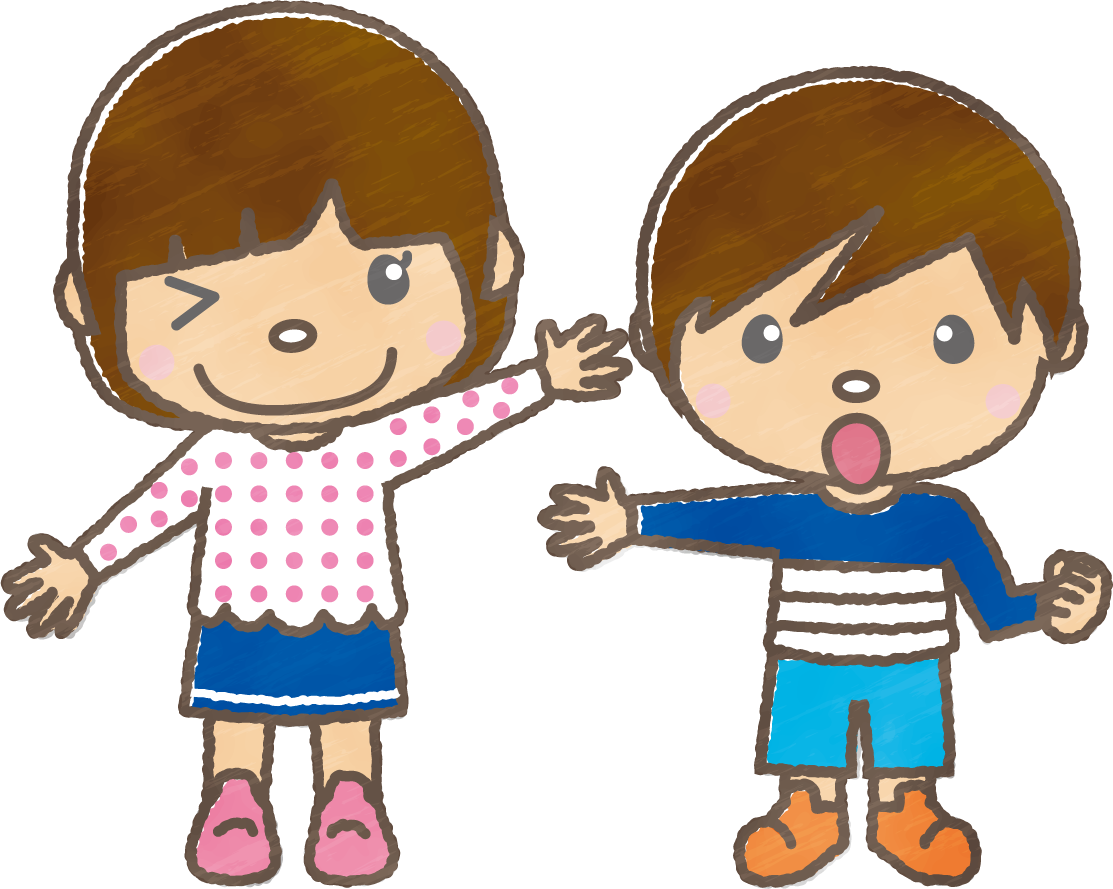 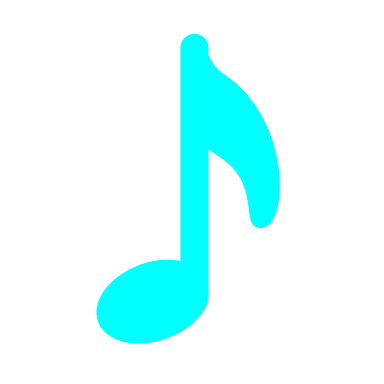 会場は
こちら
です
都筑地区センター　わくわく広場
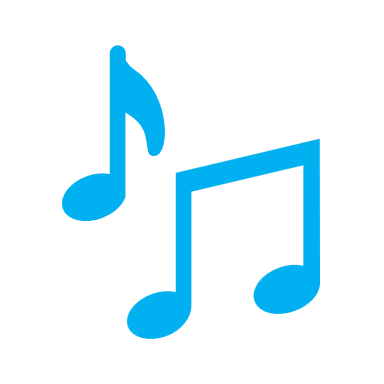 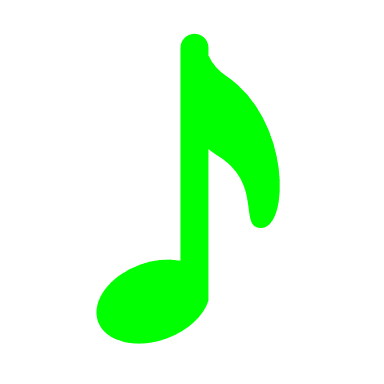 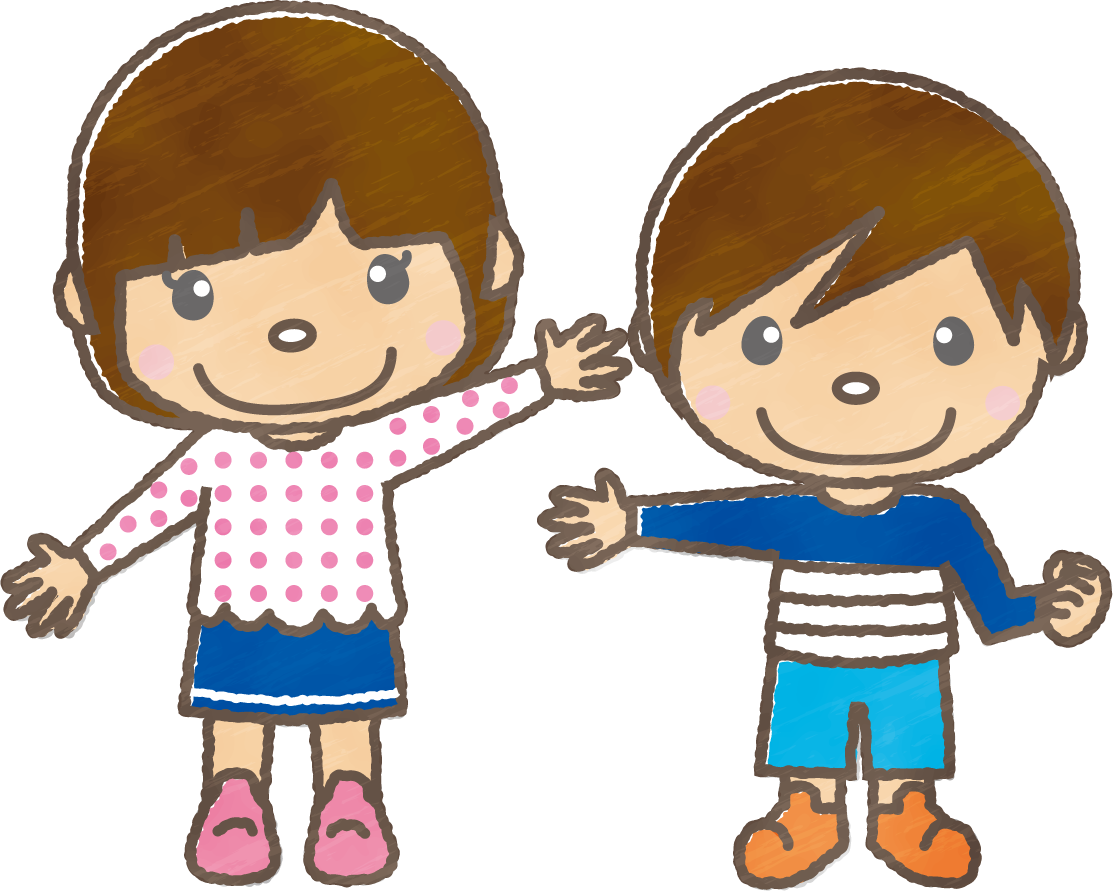 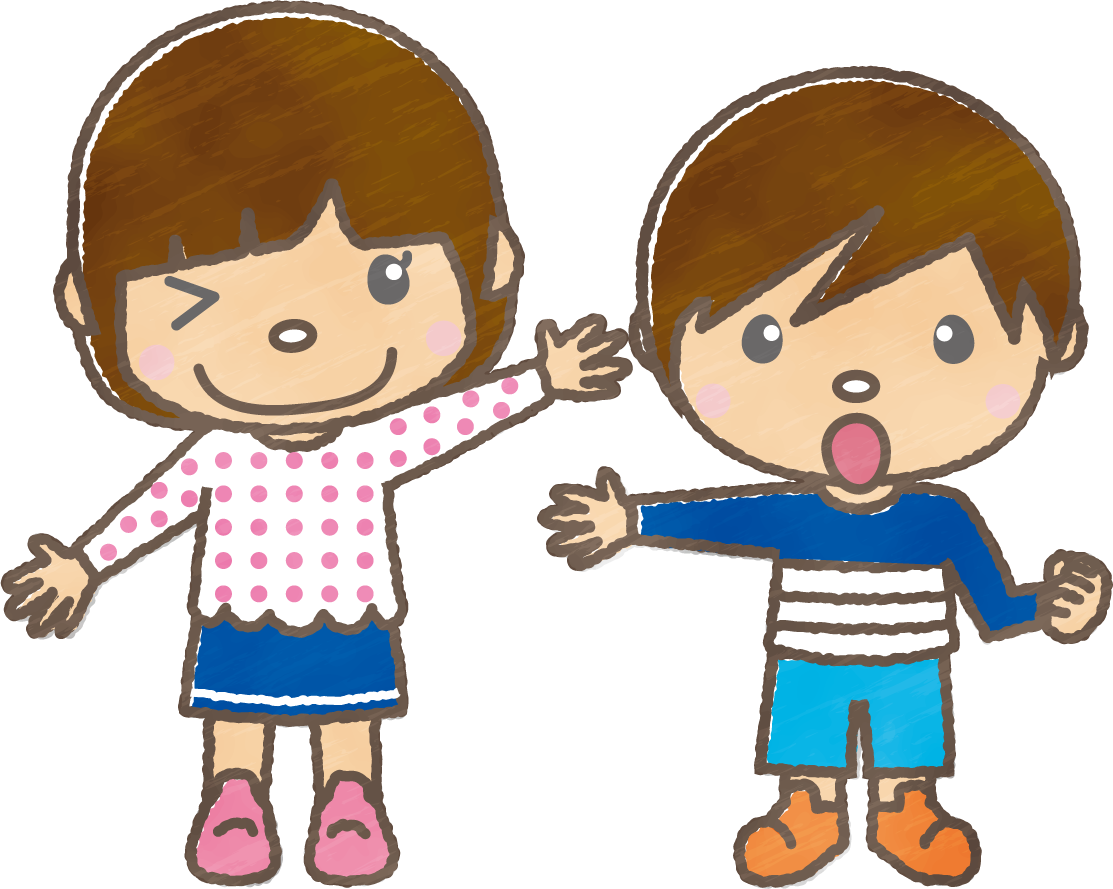 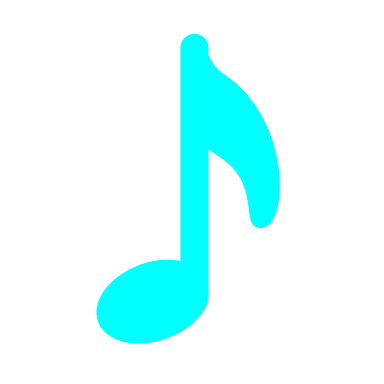 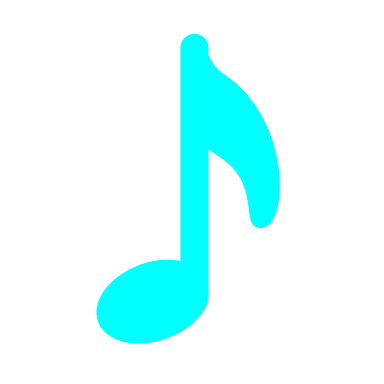 ミュージカル教室
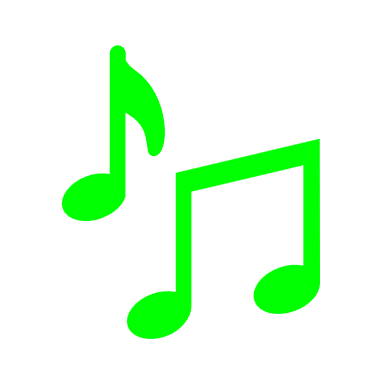 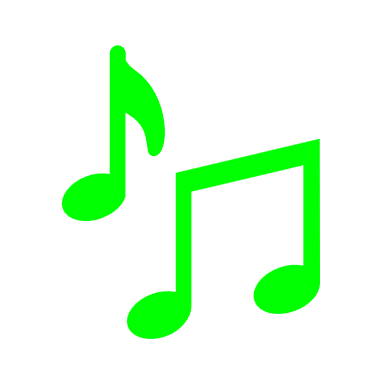 こども
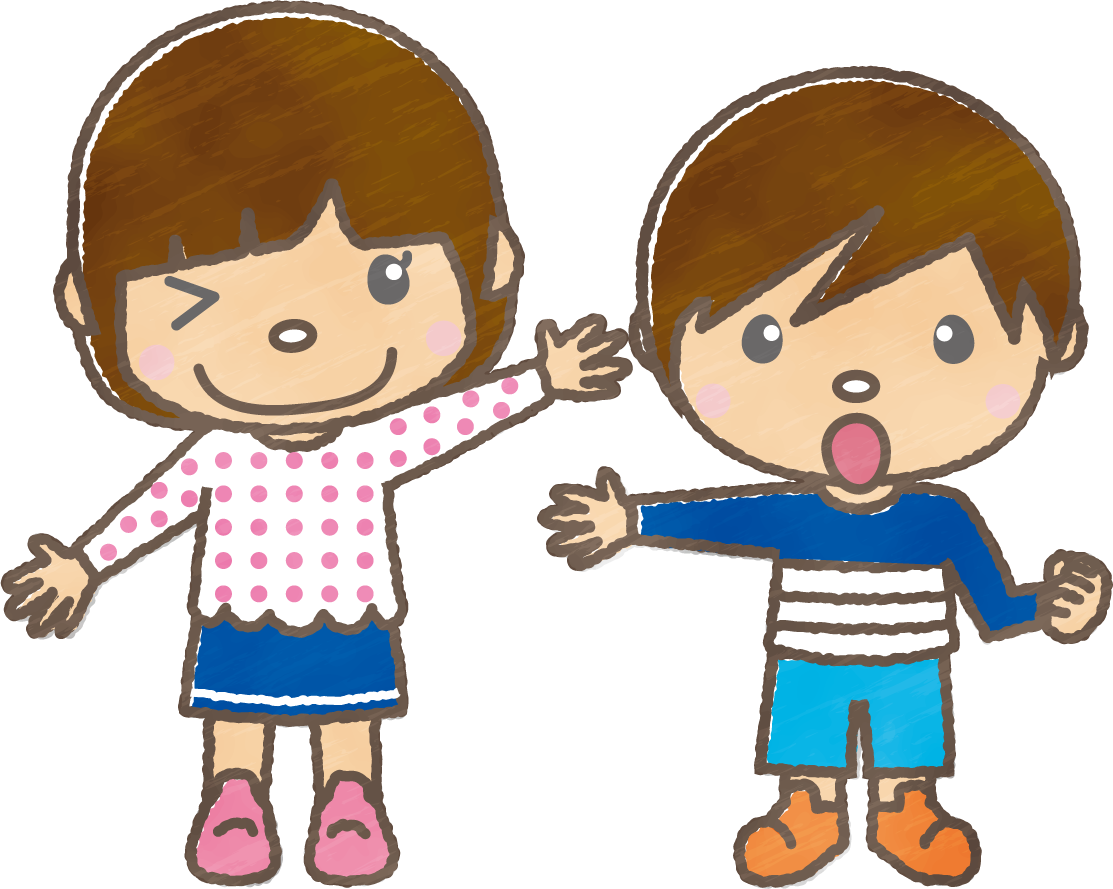 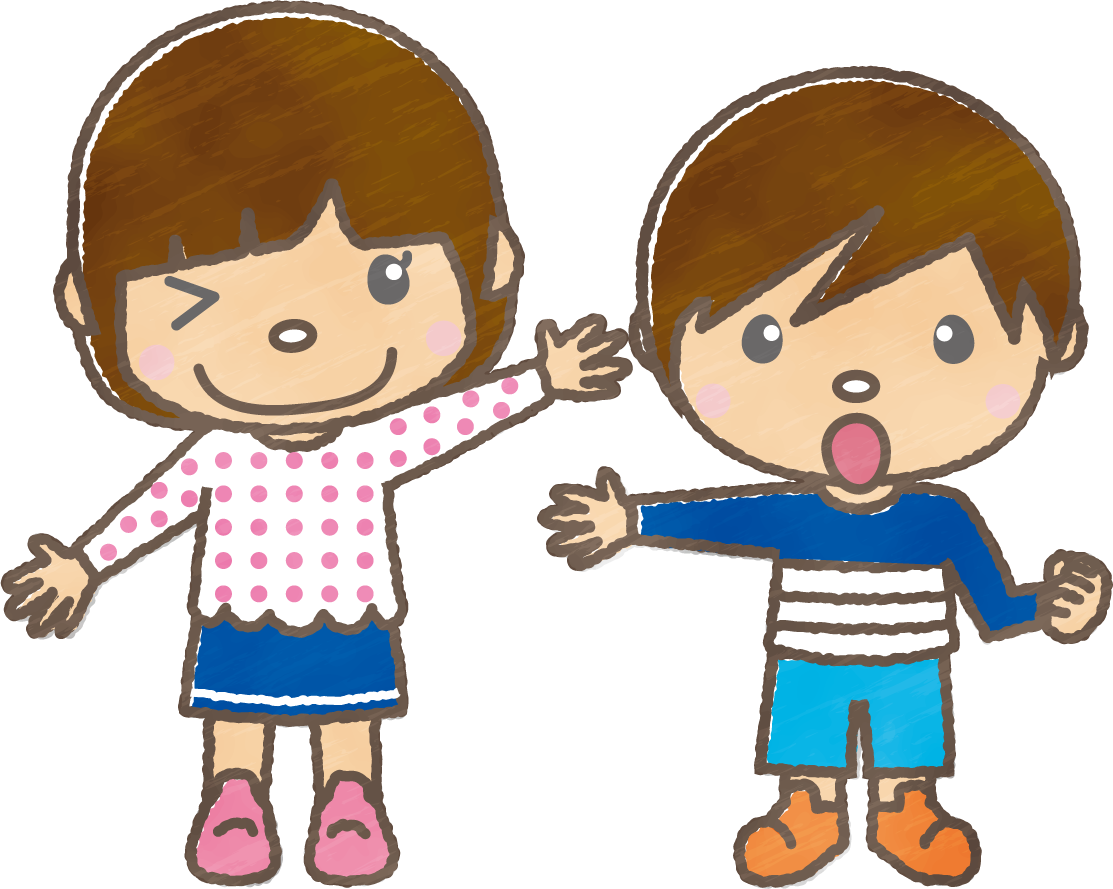 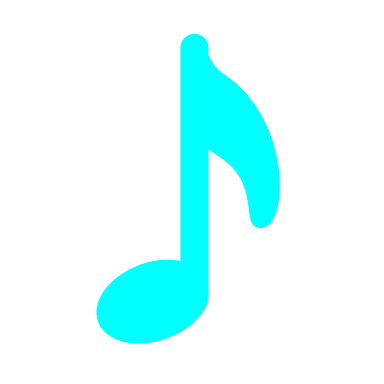 保護者のみなさま
11時10分ごろより
ご案内します。
時間になりましたら
お近くでお待ちください